СОТВОРЕНИЕ МИРА
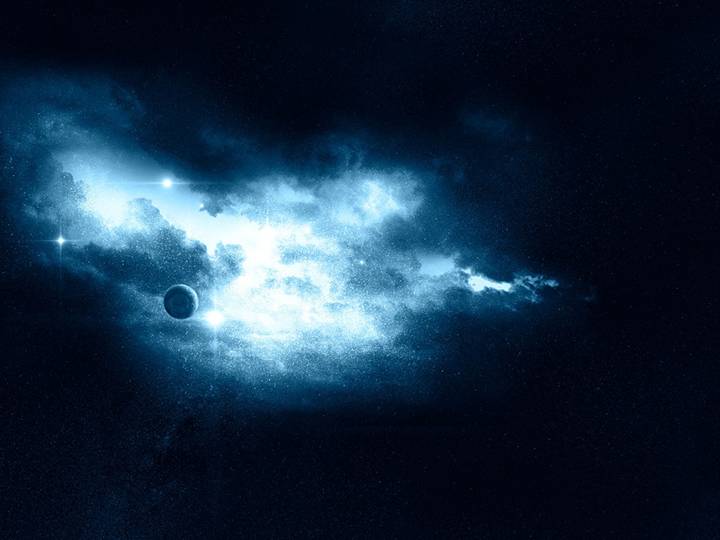 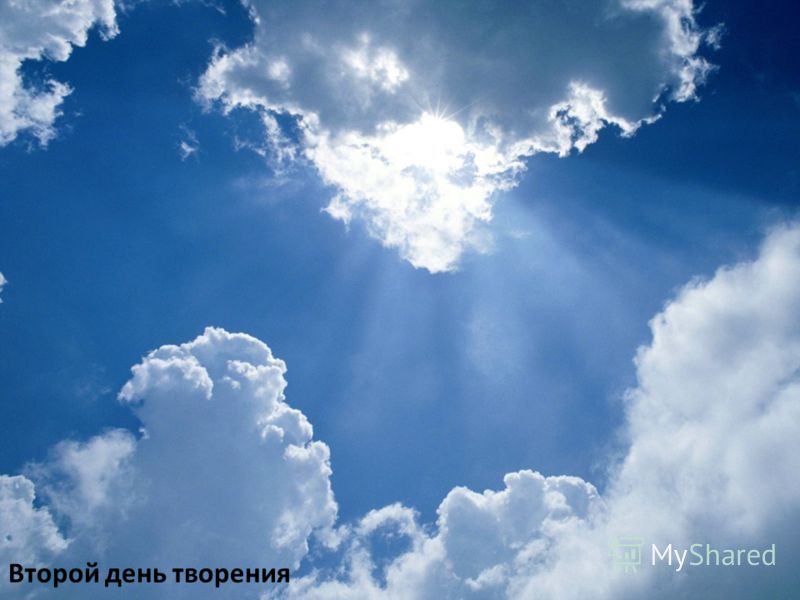 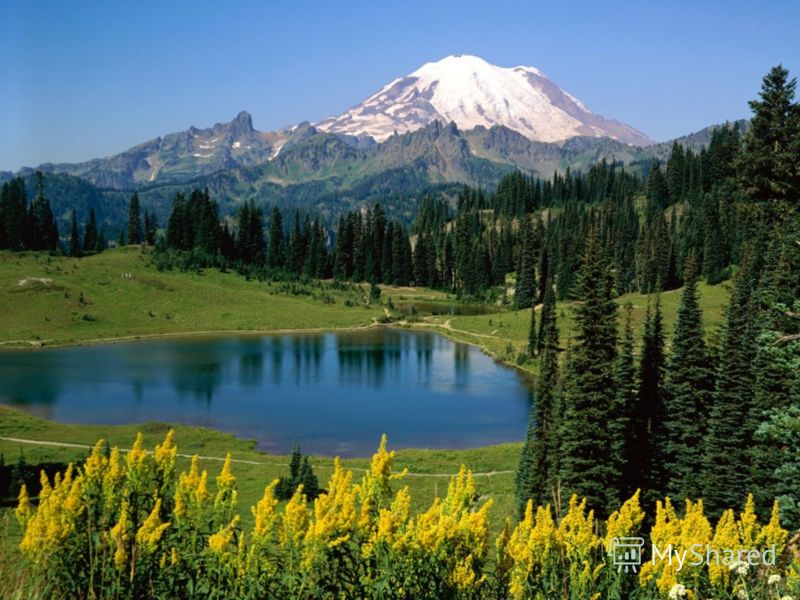 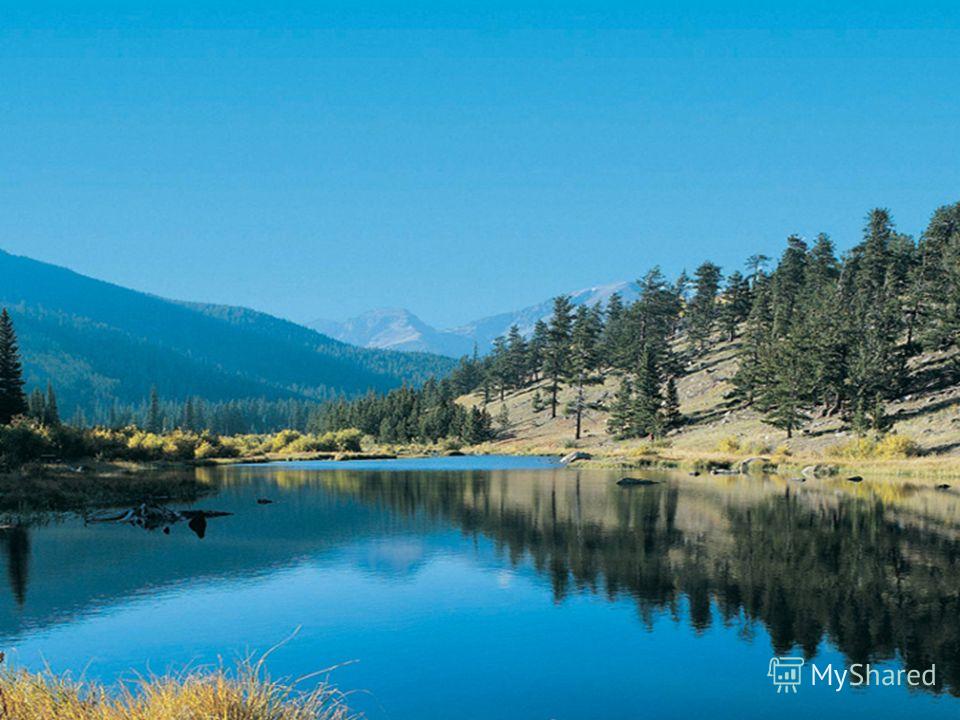 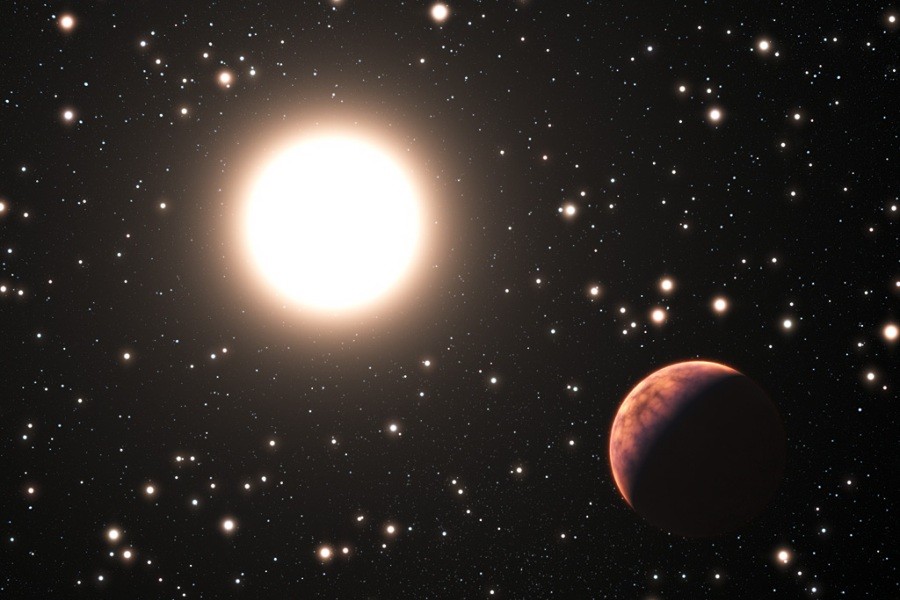 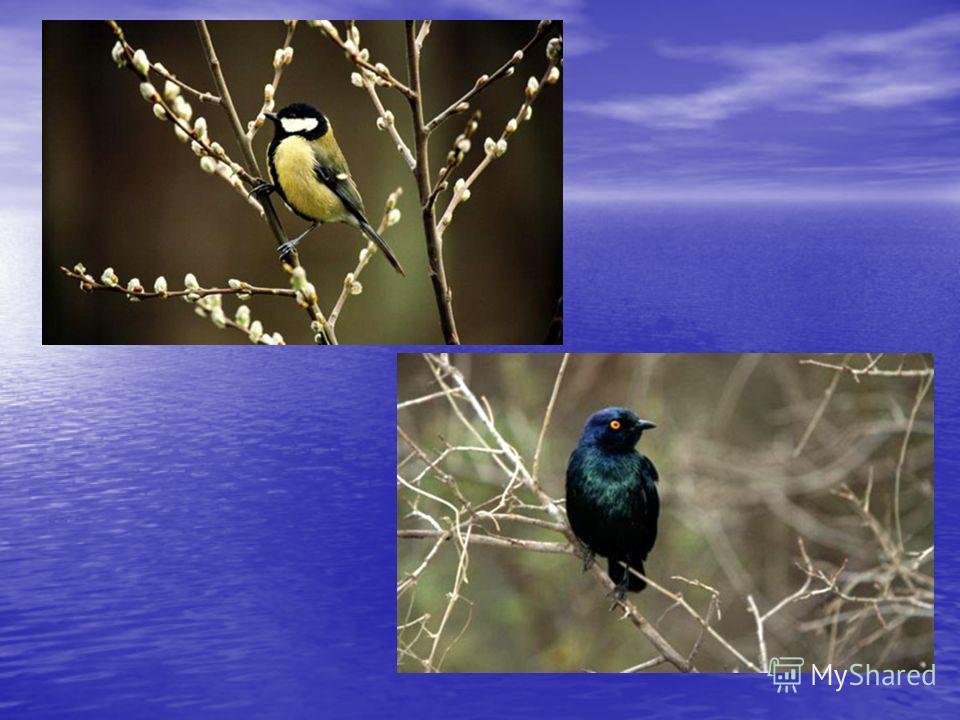 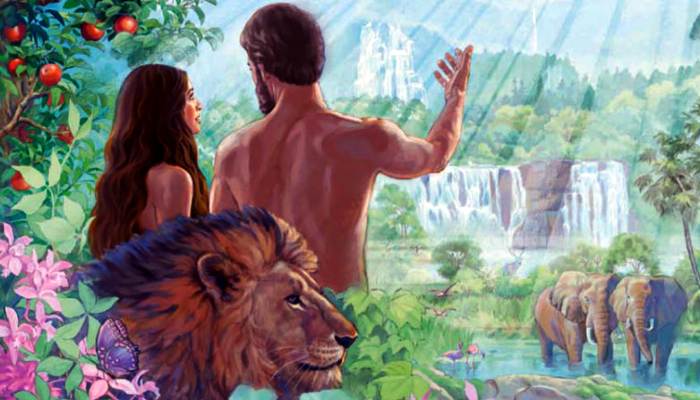 И благословил Бог седьмой день и освятил его; ибо в оный почил от всех дел Своих, которые Бог творил и созидал.
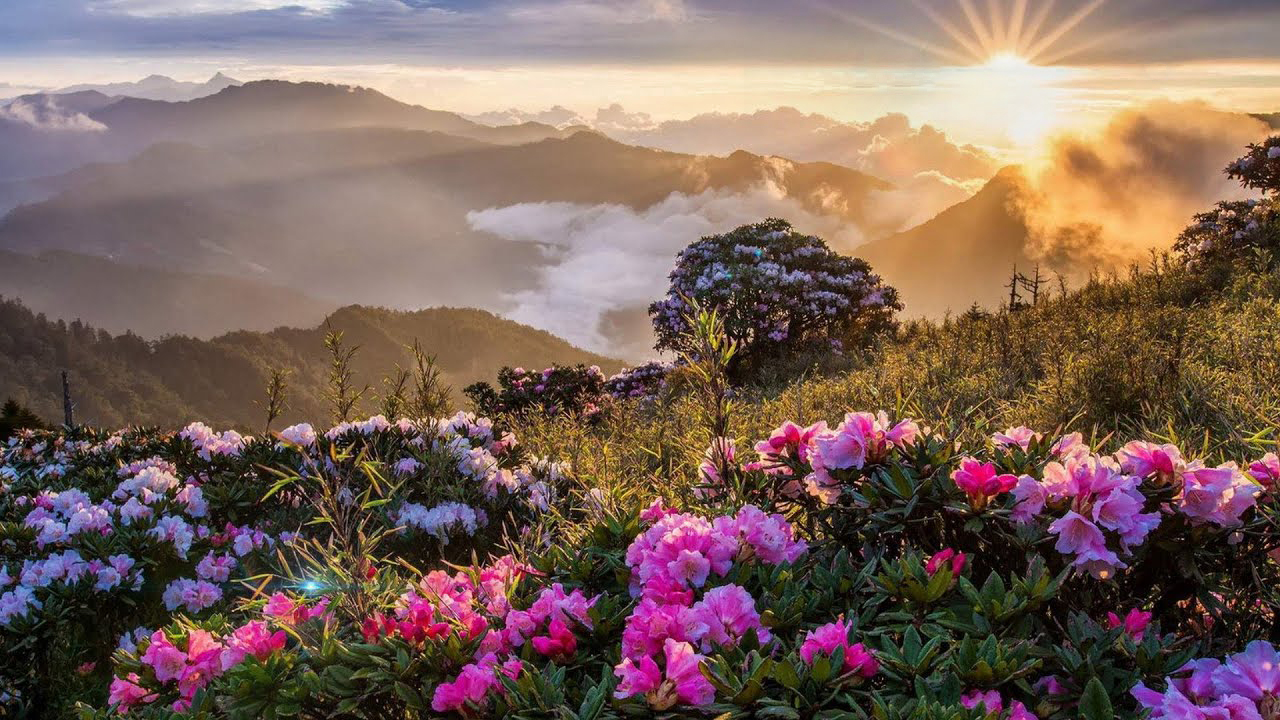 СОТВОРЕНИЕ
ДЕНЬ ПЕРВЫЙ
ДЕНЬ ПЕРВЫЙ
Бытие 1:1-2В начале сотворил Бог небо и землю.
Бытие 1:2
Земля же была безвидна и пуста, и тьма над бездною, и Дух Божий носился над водою.
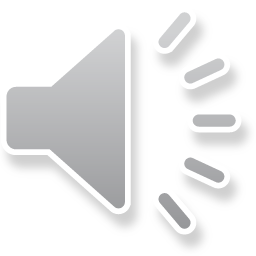 ДЕНЬ ПЕРВЫЙ
И сказал Бог: да будет свет
И стал свет
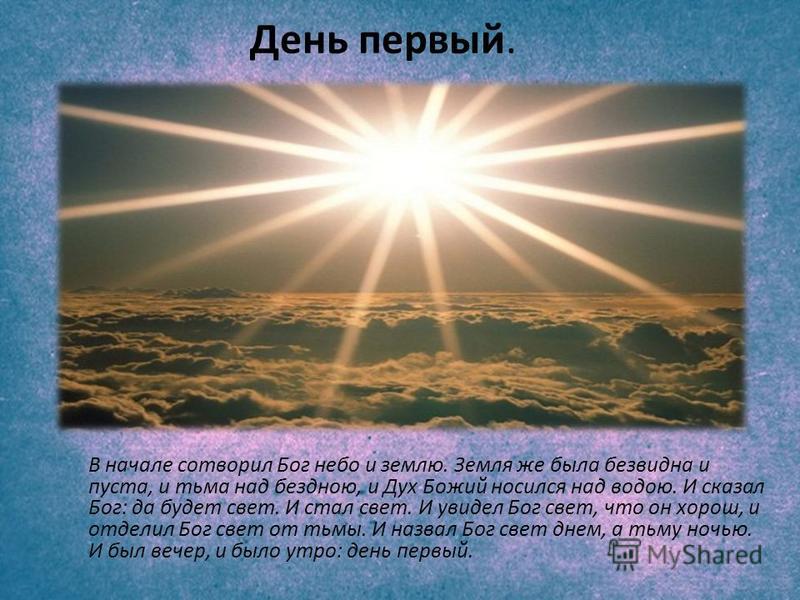 ДЕНЬ ВТОРОЙ
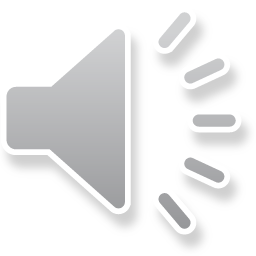 ДЕНЬ ВТОРОЙ
И создал Бог твердь
ДЕНЬ ВТОРОЙ
Бытие 1:7
 И создал Бог твердь, и отделил воду, которая под твердью, от воды, которая над твердью. И стало так. И назвал Бог твердь небом. И был вечер, и было утро: день второй.
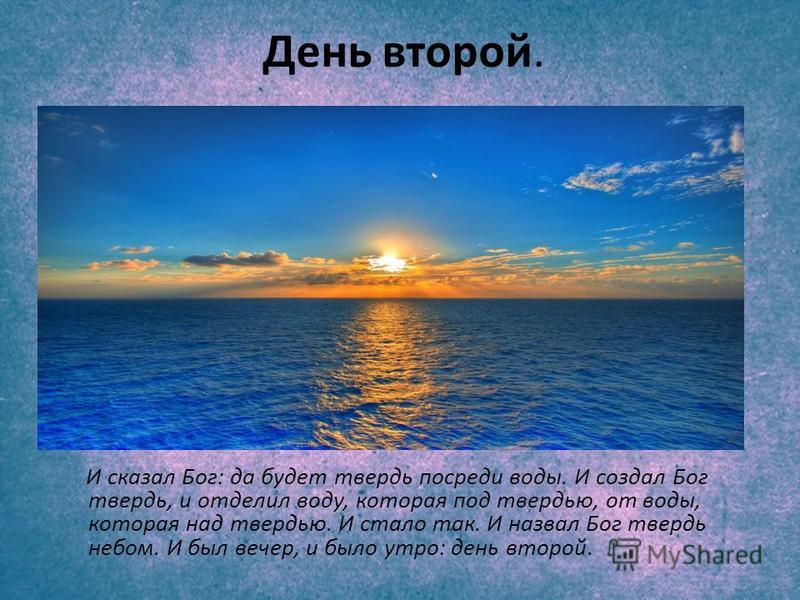 ДЕНЬ ТРЕТИЙ
Бытие 1:9   И сказал Бог: да соберется вода, которая под небом, в одно место, и да явится суша. И стало так.    И назвал Бог сушу землею, а собрание вод назвал морями. И увидел Бог, что это хорошо.
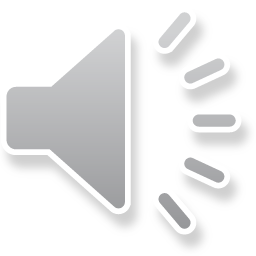 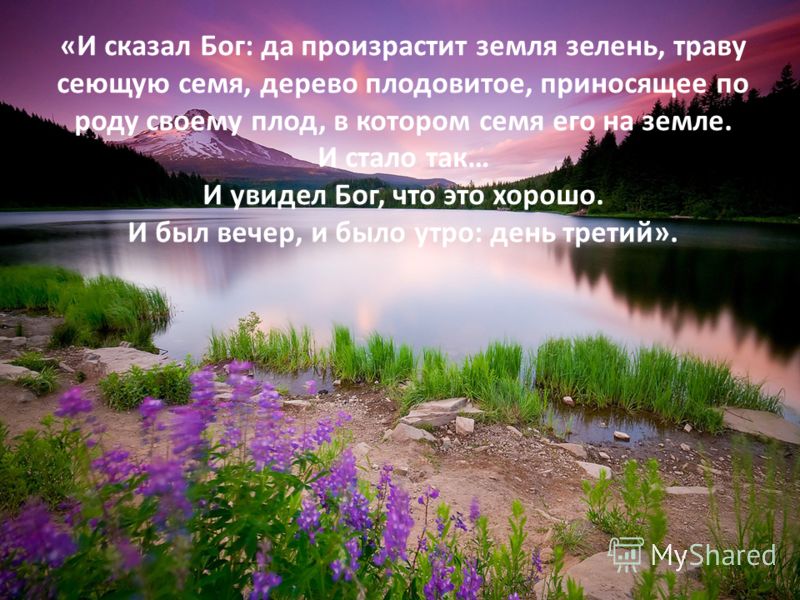 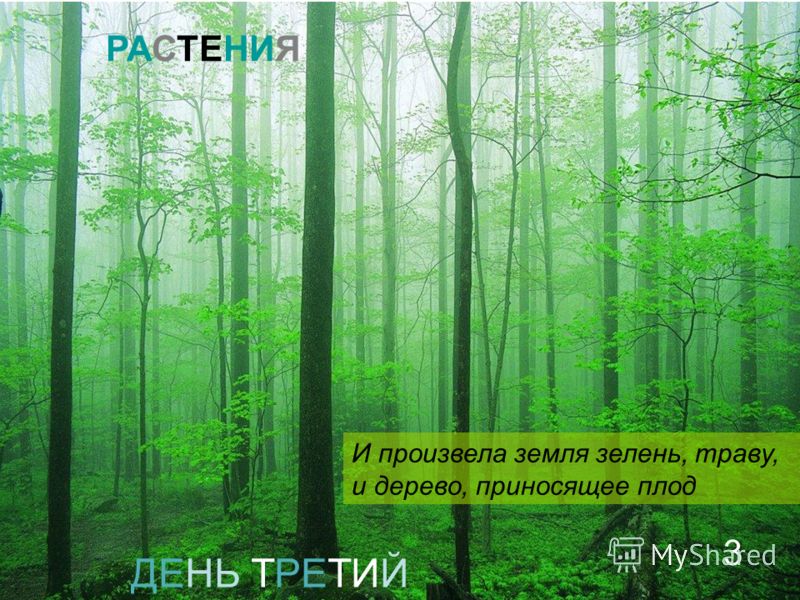 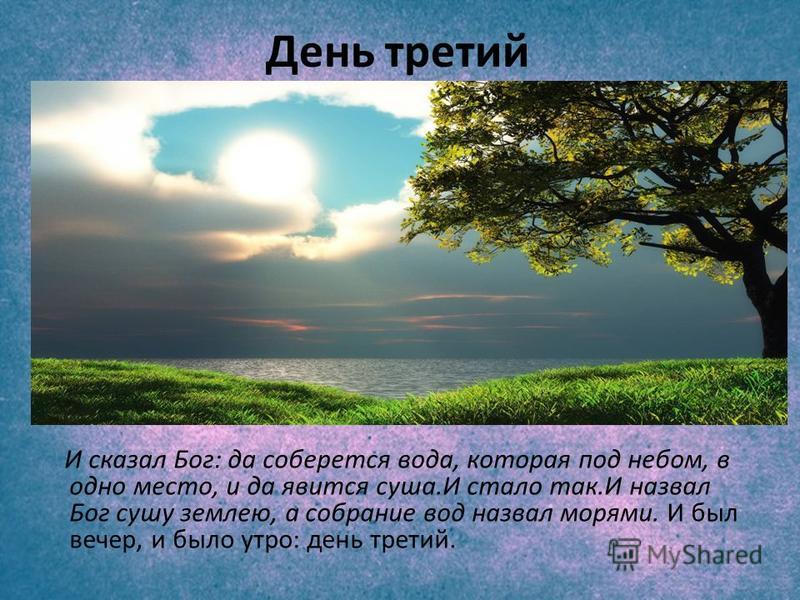 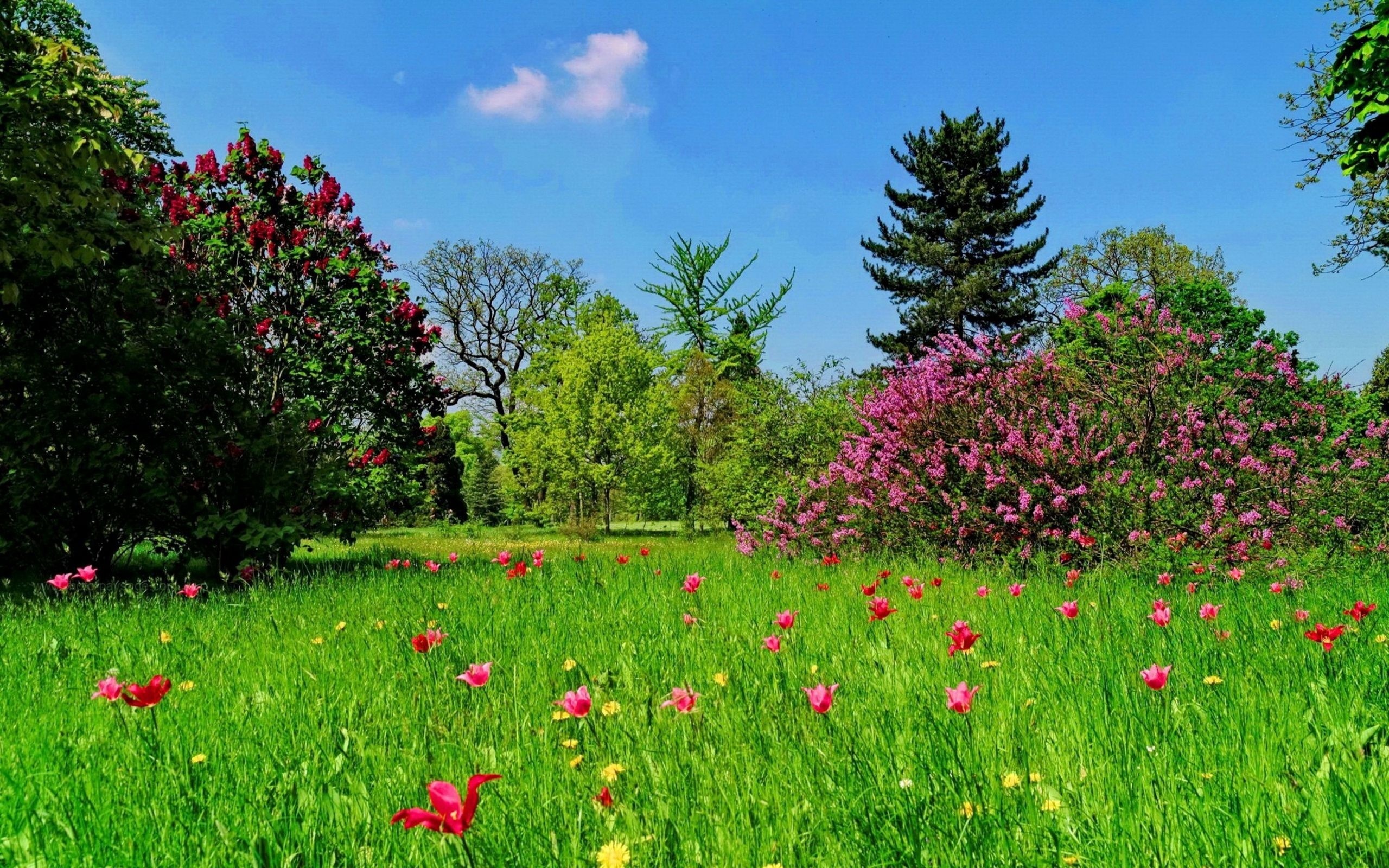 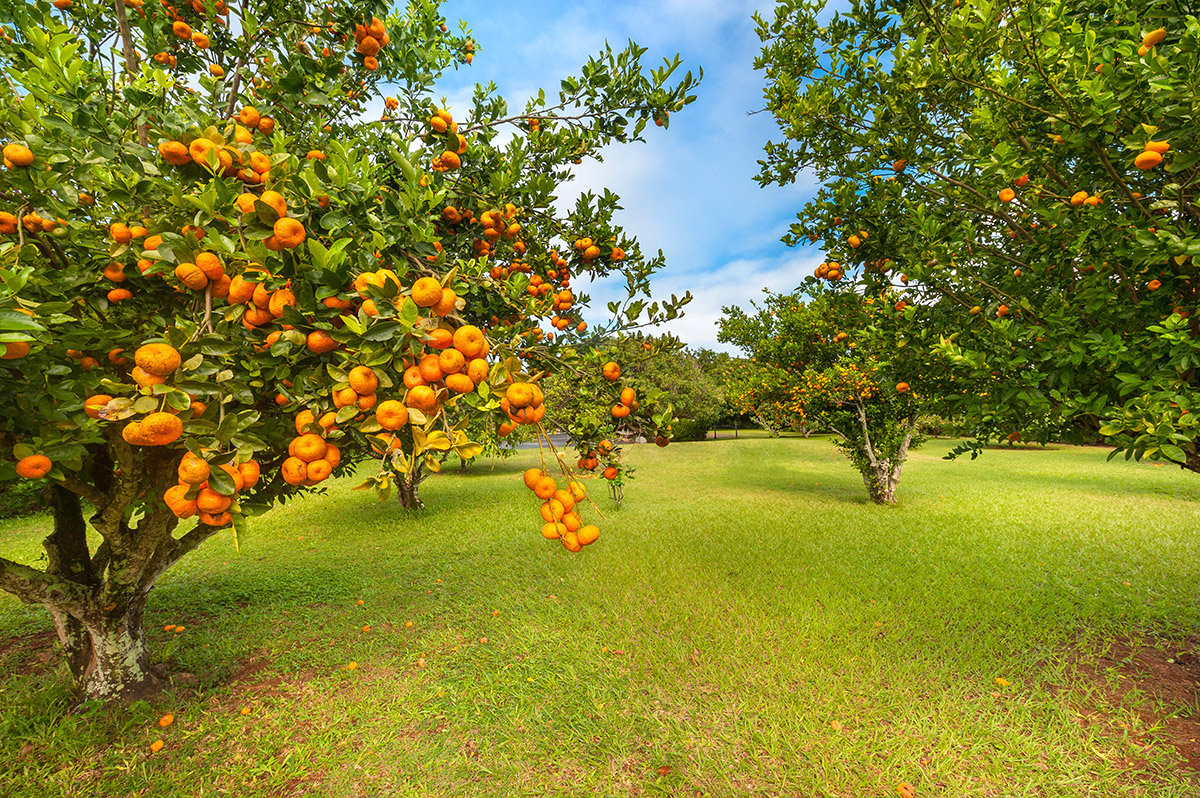 ДЕНЬ ЧЕТВЕРТЫЙ
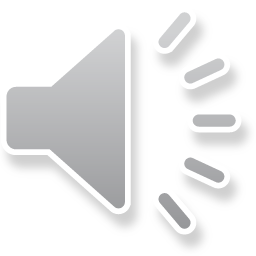 Бытие 1:16
И создал Бог два светила великие: светило большее, для управления днем,
Бытие 1:16
и светило меньшее, для управления ночью, и звезды;
Бытие 1:17-19
и поставил их Бог на тверди небесной, чтобы светить на землю, и управлять днем и ночью, и отделять свет от тьмы. И увидел Бог, что это хорошо. И был вечер, и было утро: день четвертый.
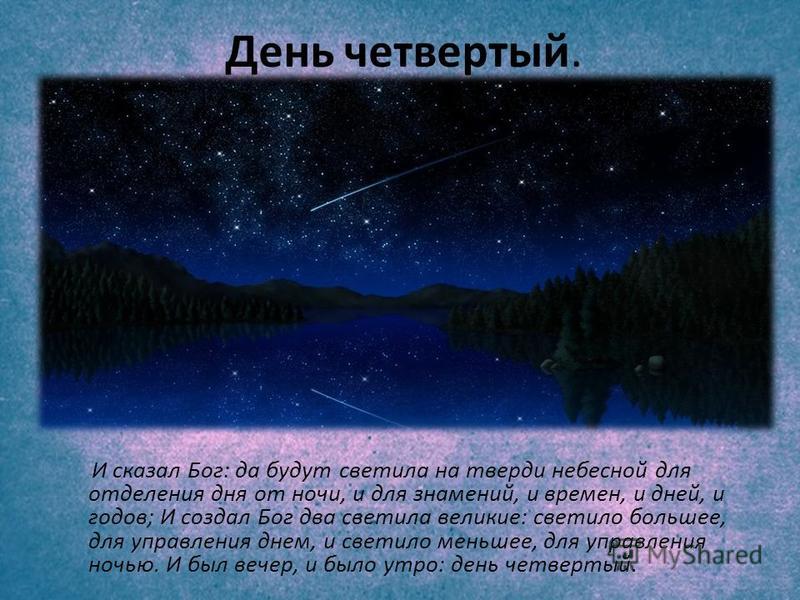 ДЕНЬ ПЯТЫЙ
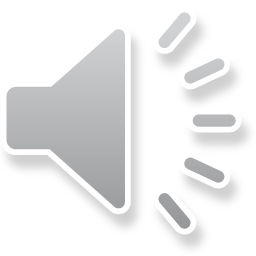 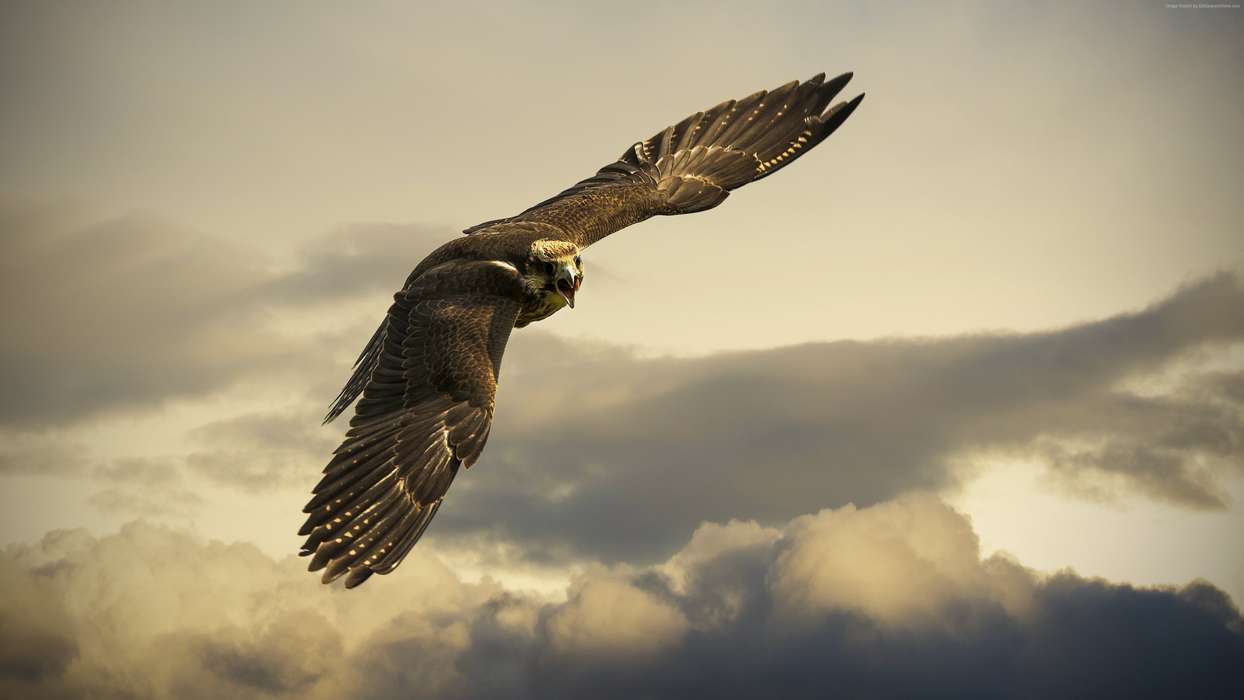 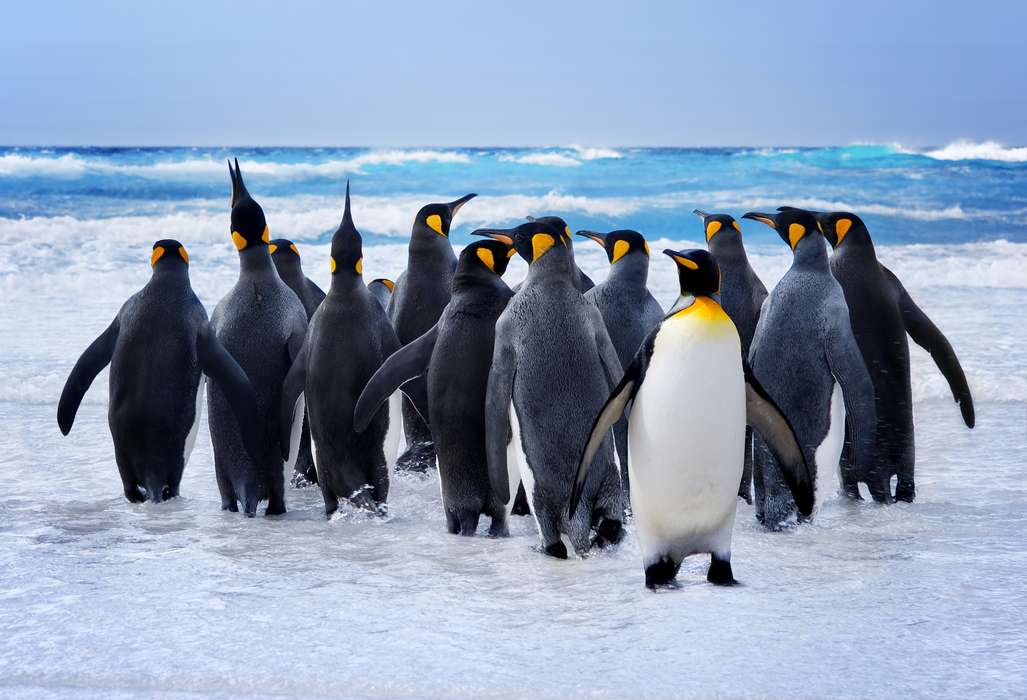 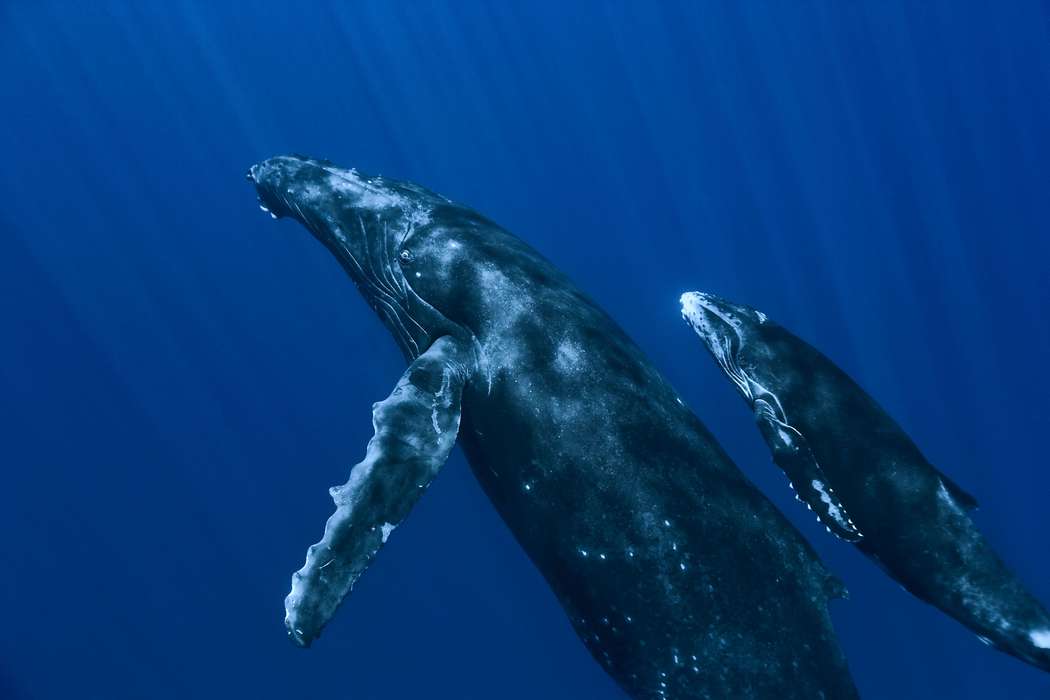 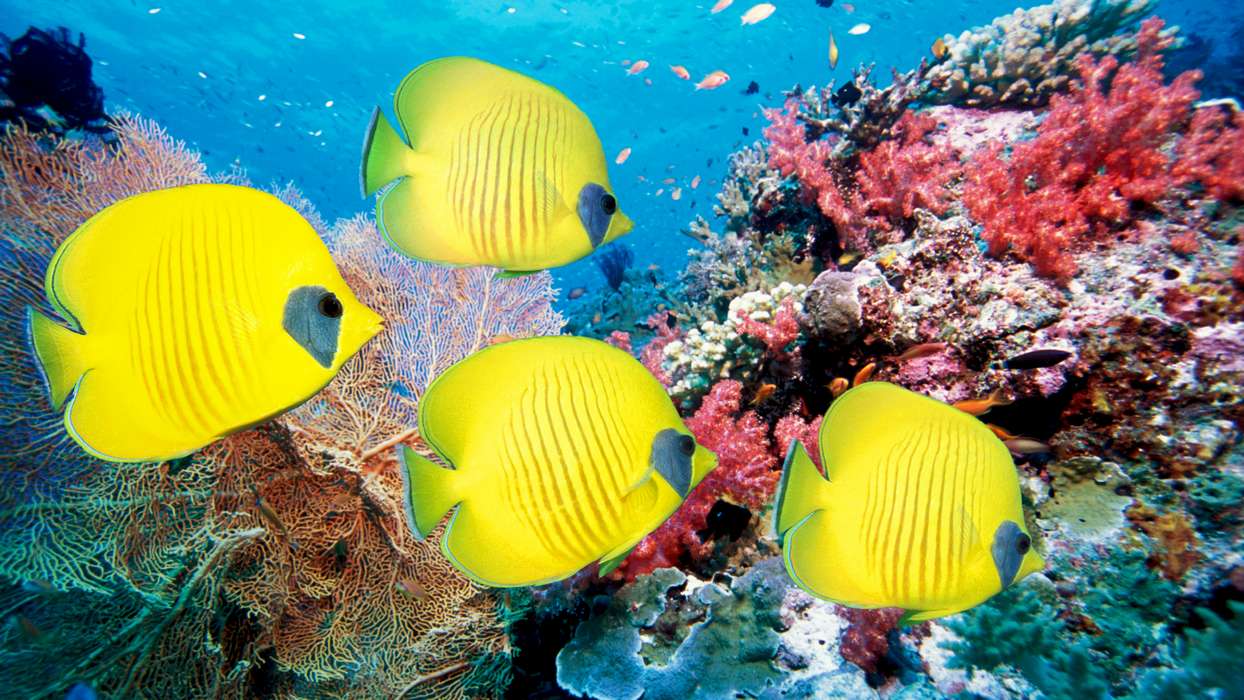 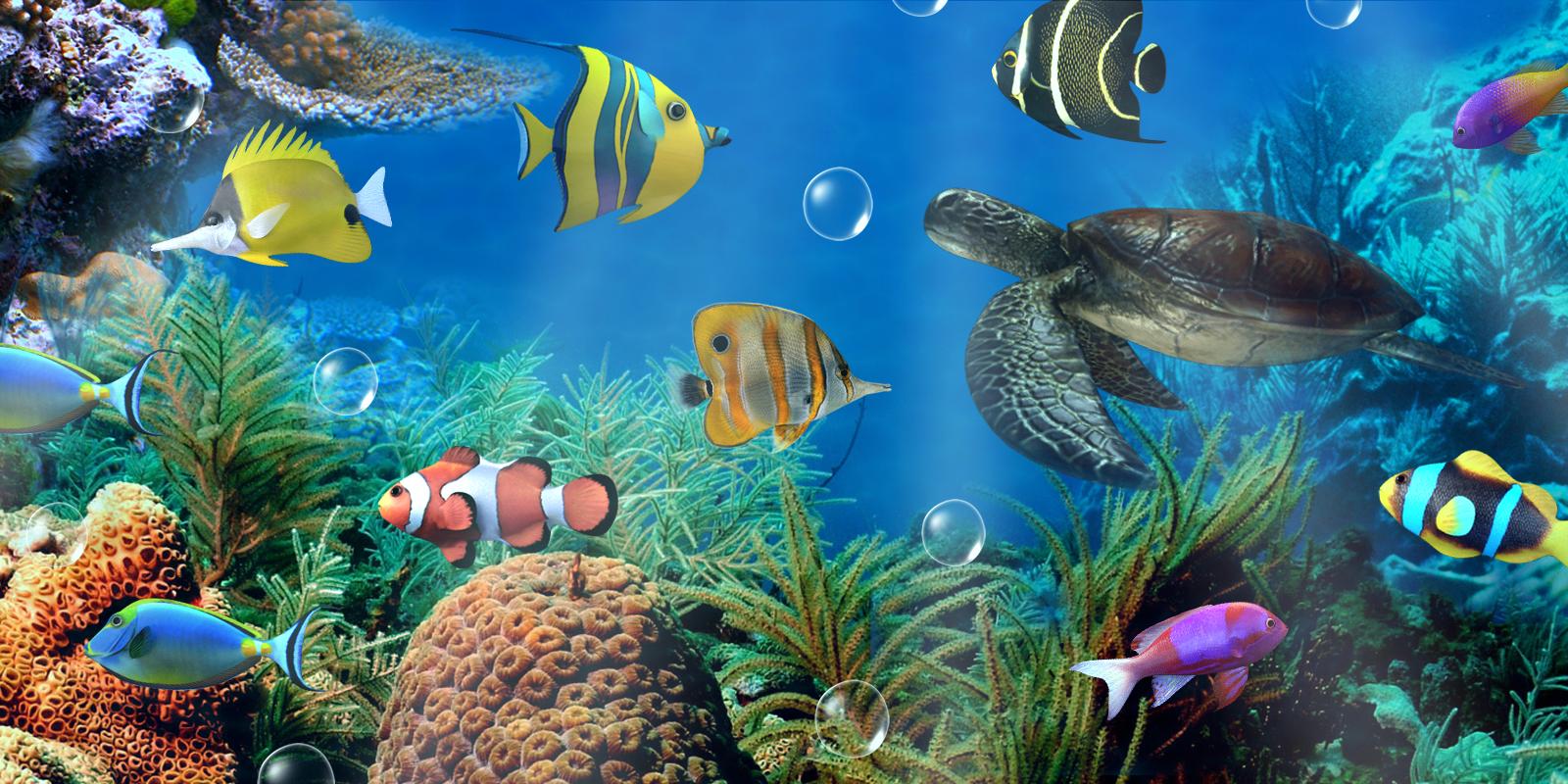 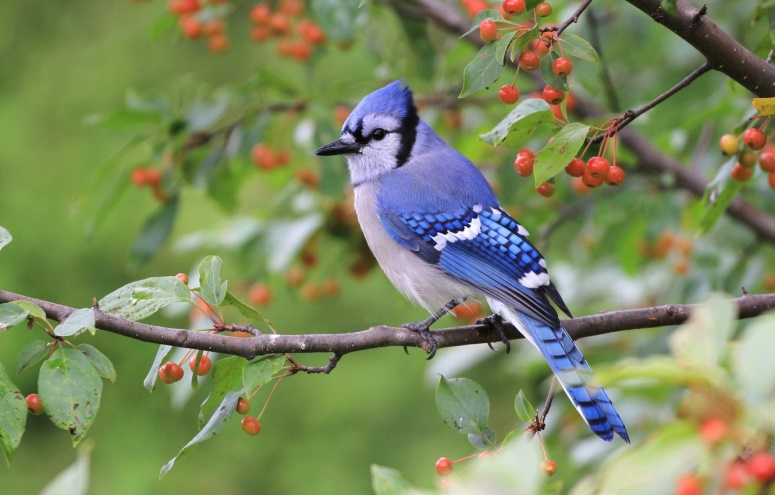 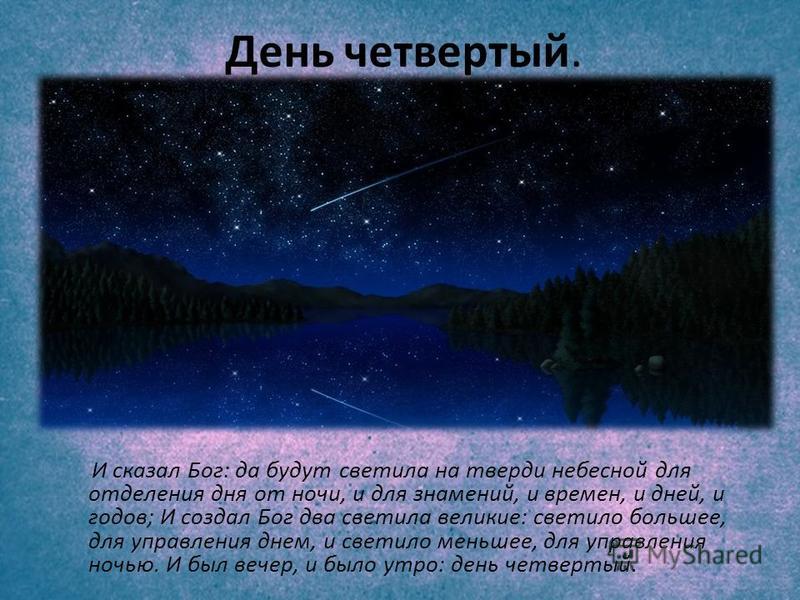 ПЯТЫЙ ДЕНЬ
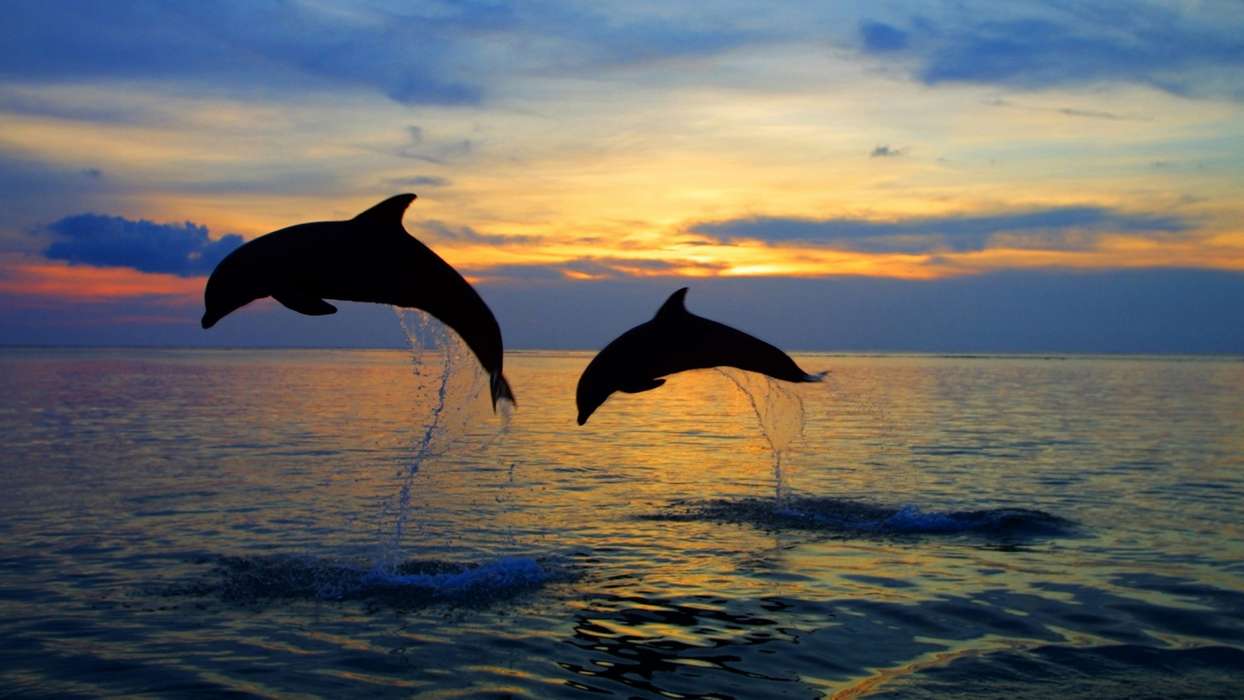 ДЕНЬ ШЕСТОЙ
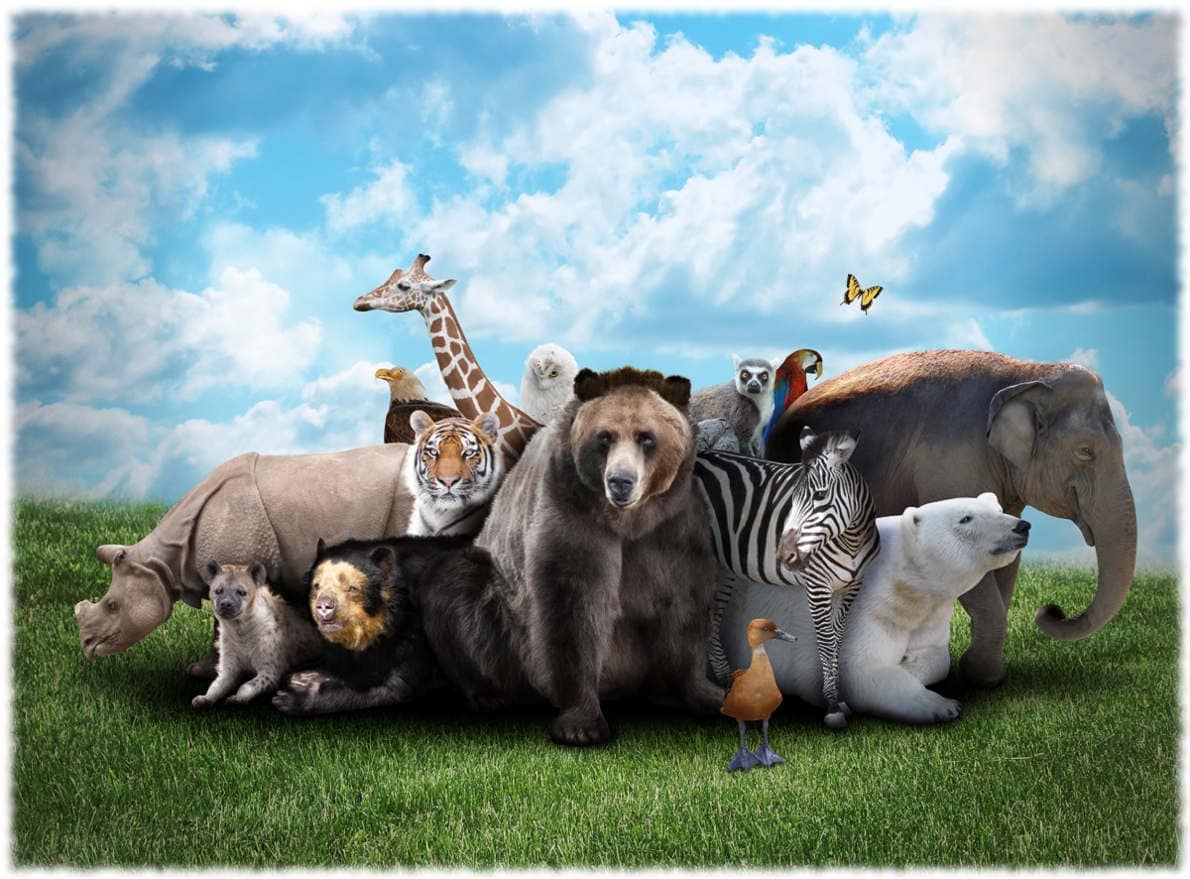 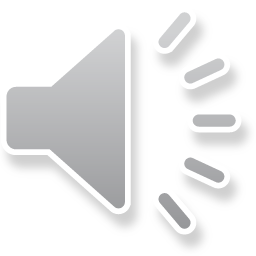 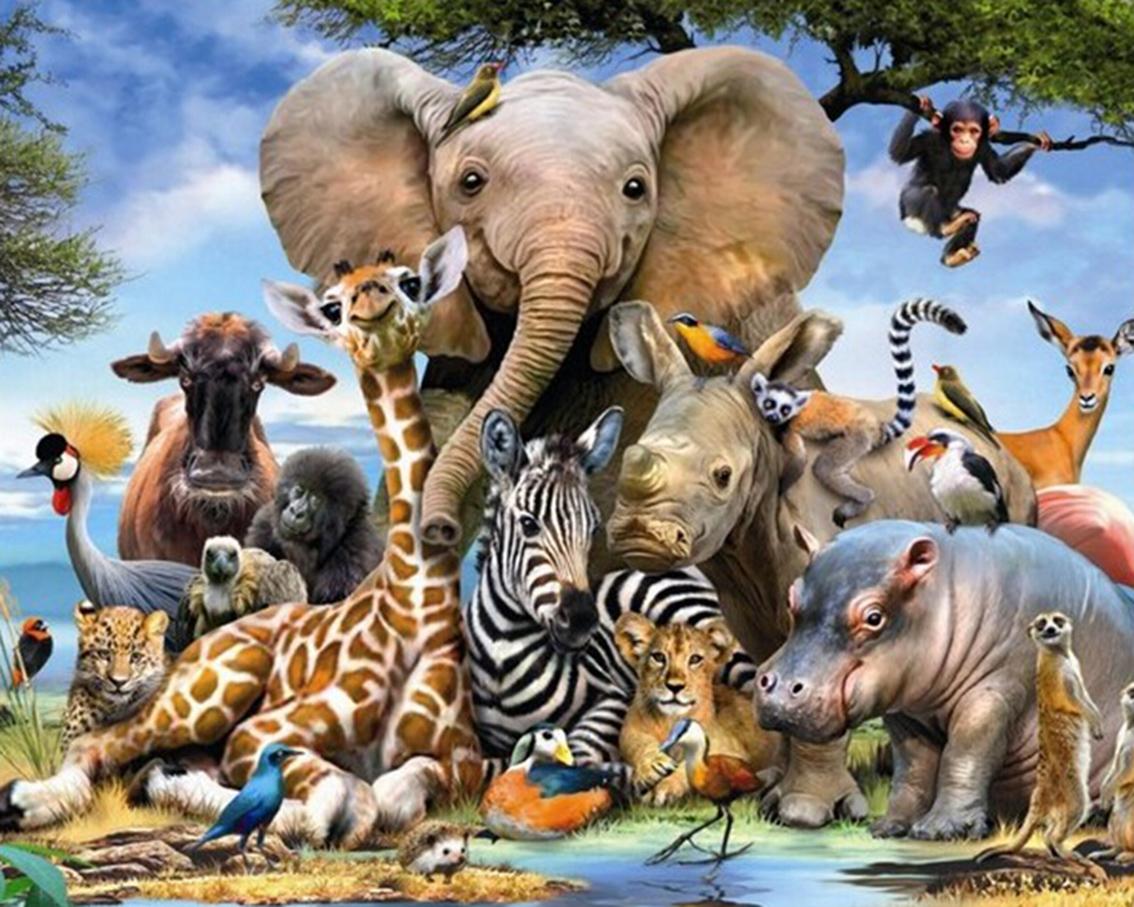 6 ДЕНЬ
(Бытие 1:24-28,31)
И сказал Бог: да произведет земля душу живую по роду её, скотов, и гадов, и зверей земных по роду их. И стало так.
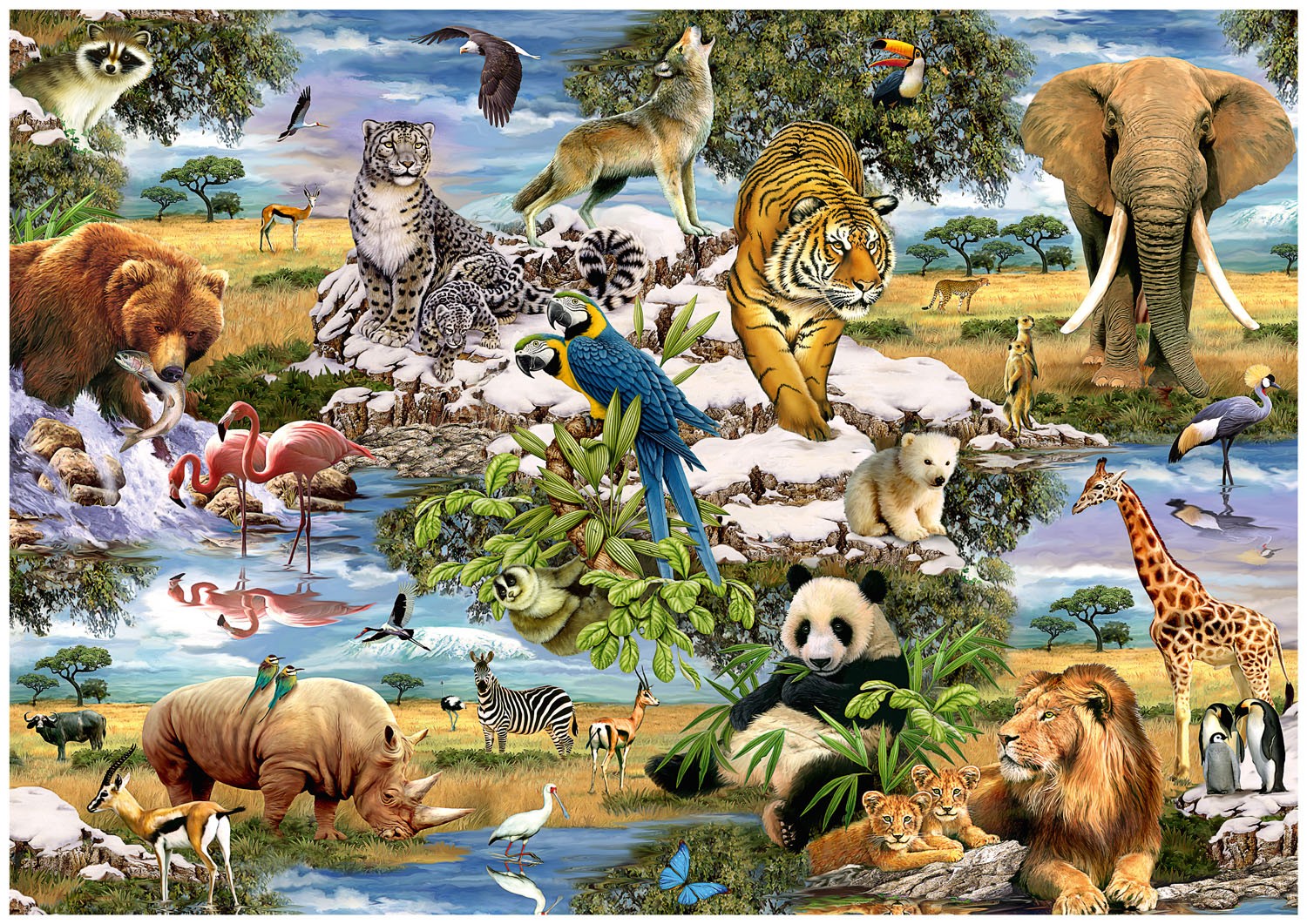 И создал Бог зверей земных по роду их, и скот по роду его, и всех гадов земных по роду их. И увидел Бог, что это хорошо.
Бытие 1:26
И сказал Бог: сотворим человека по образу Нашему и по подобию Нашему, и да владычествуют они над рыбами морскими, и над птицами небесными, и над скотом, и над всею землею, и над всеми гадами, пресмыкающимися по земле.
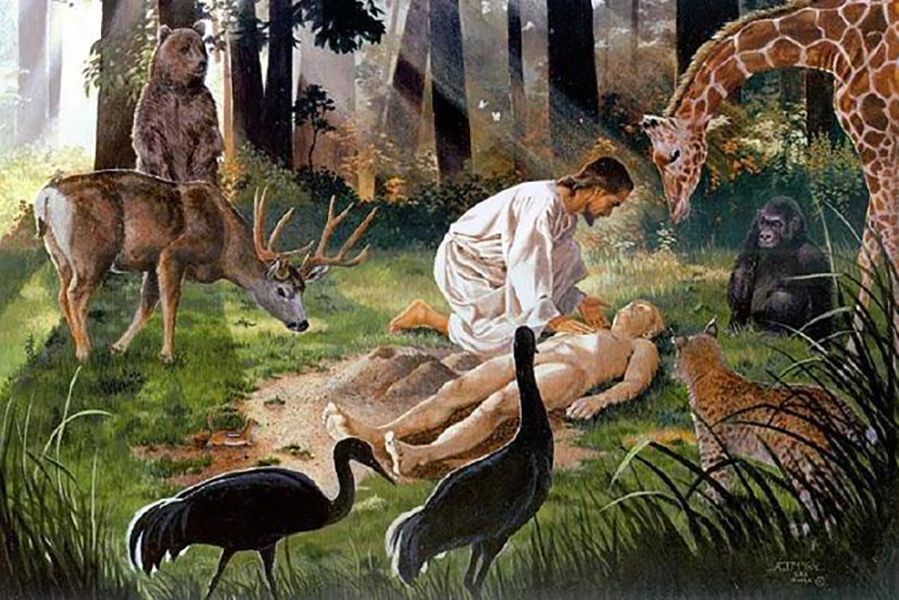 Бытие 1:27
И сотворил Бог человека по образу Своему, по образу Божию сотворил его; мужчину и женщину сотворил их.
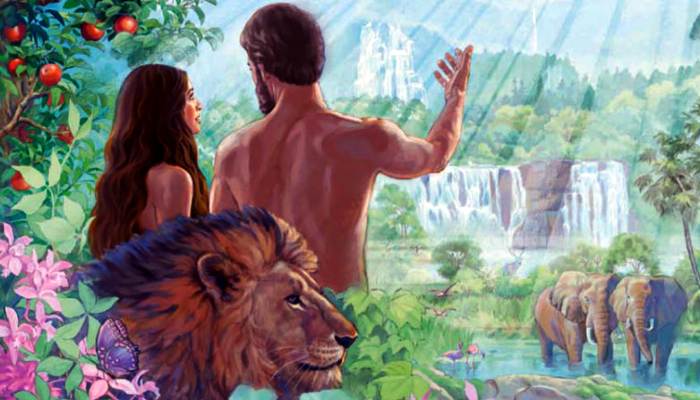 Бытие 1:28
  И благословил их Бог, и сказал им Бог: плодитесь и размножайтесь, и наполняйте землю, и обладайте ею, и владычествуйте над рыбами морскими, и над птицами небесными, и над всяким животным, пресмыкающимся по земле.
Бытие 1:31
И увидел Бог все, что Он создал, и вот, хорошо весьма. И был вечер, и было утро: день шестой.
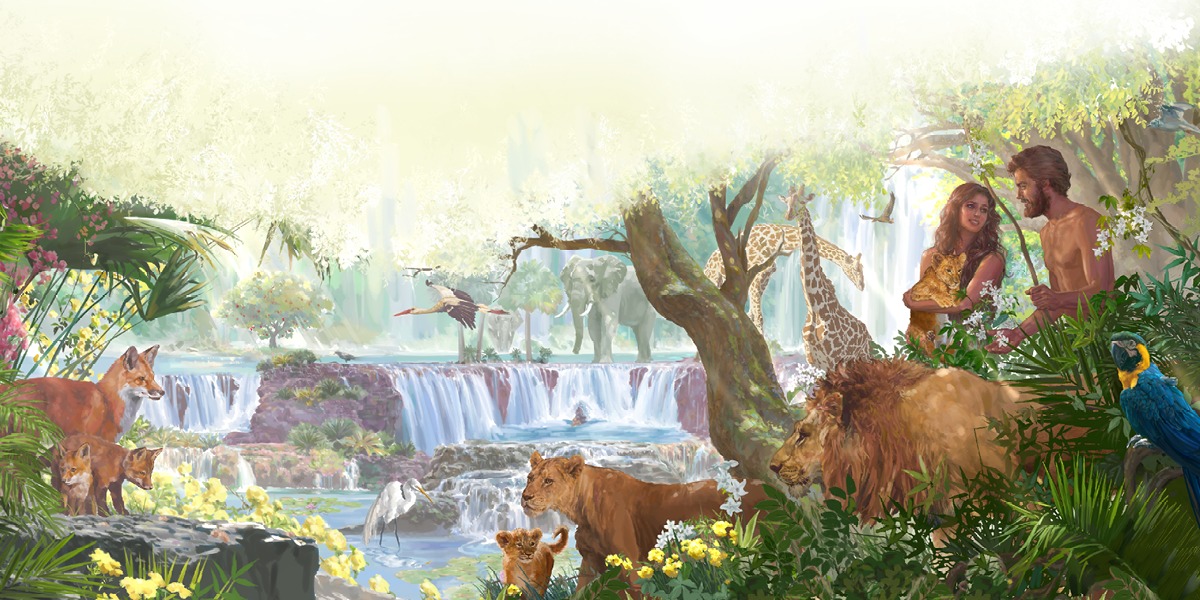 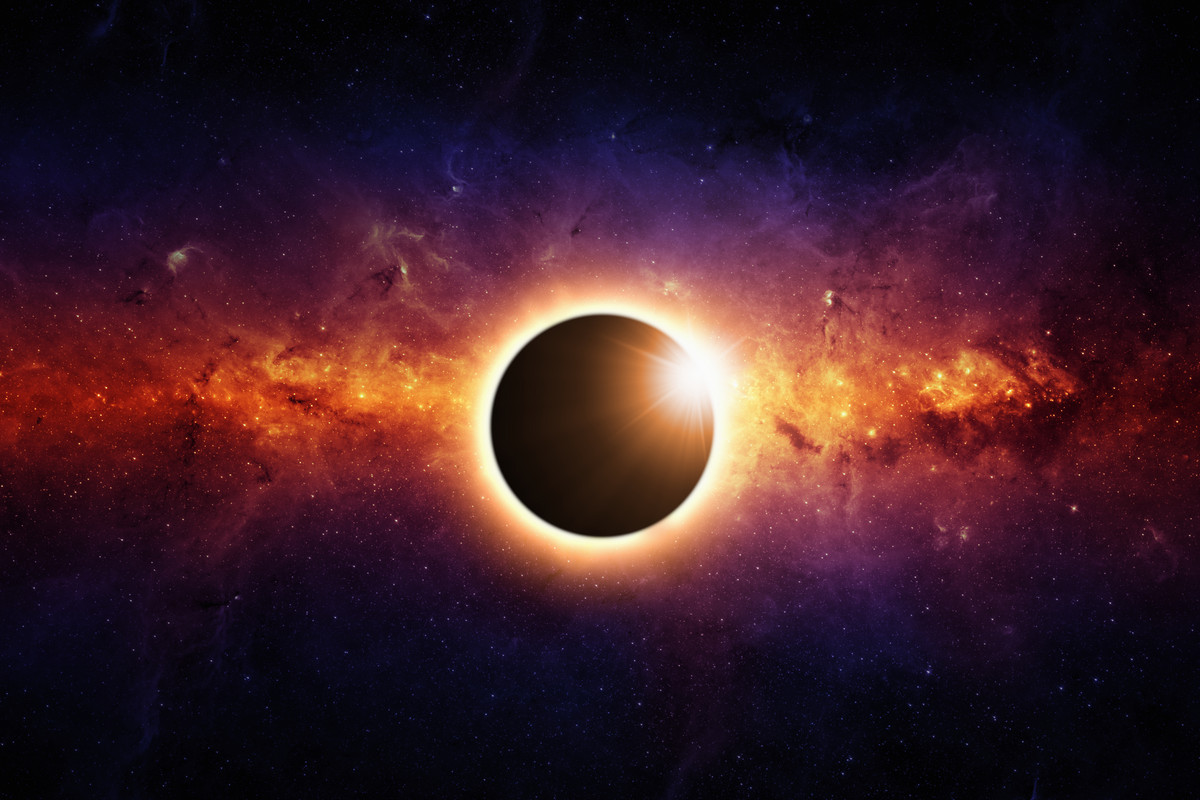 загадки
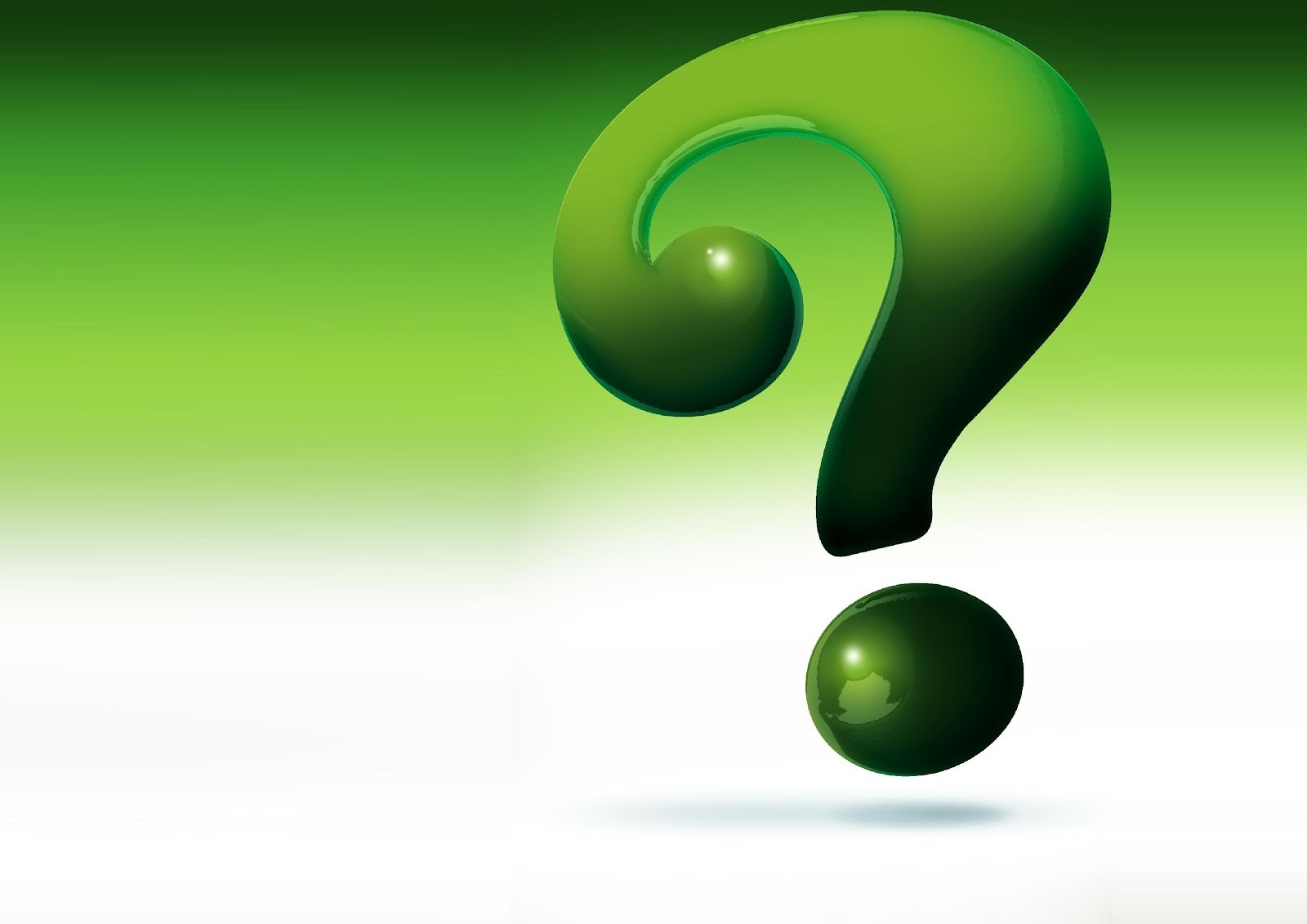 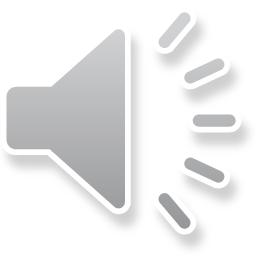 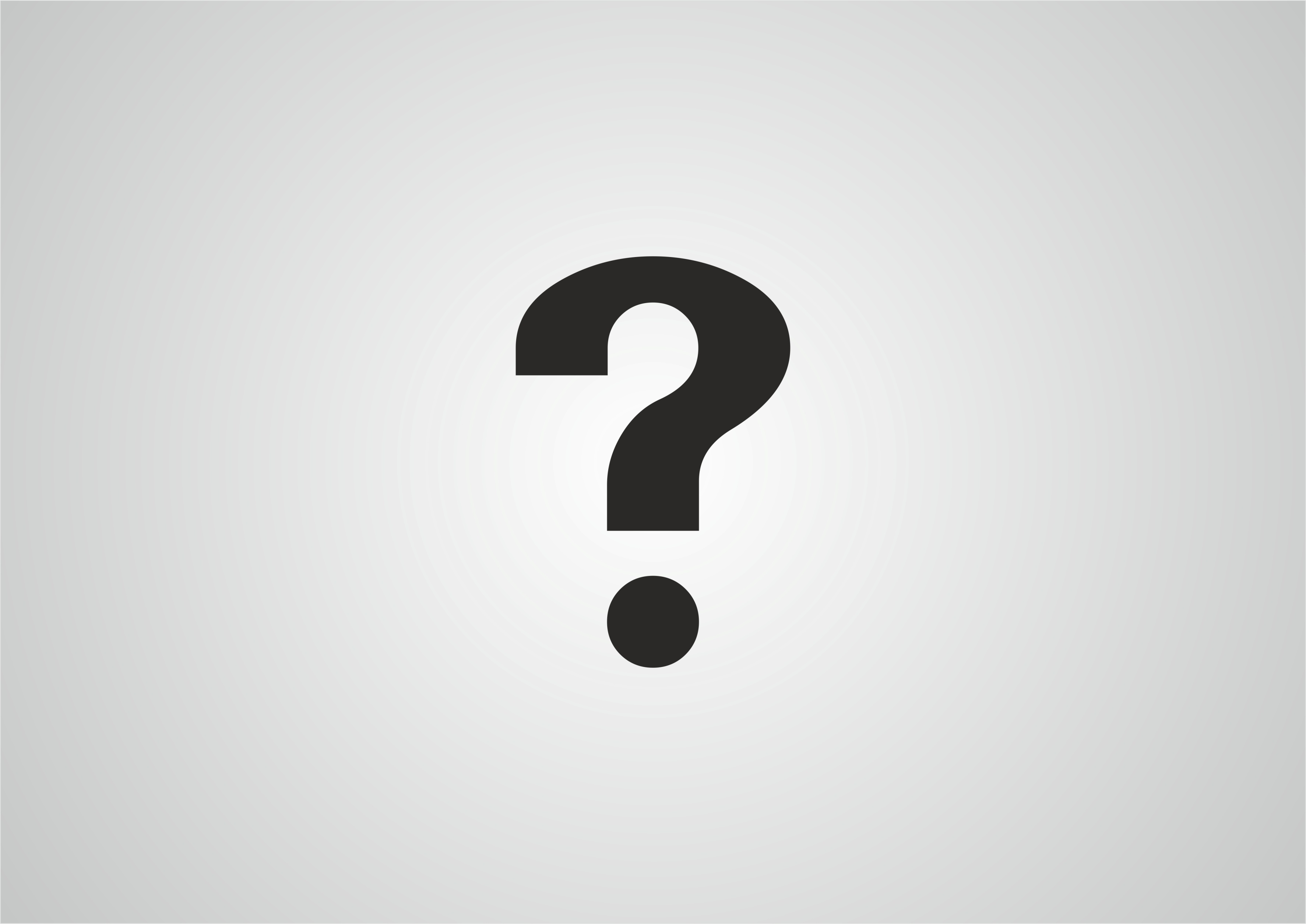 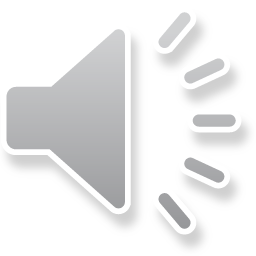 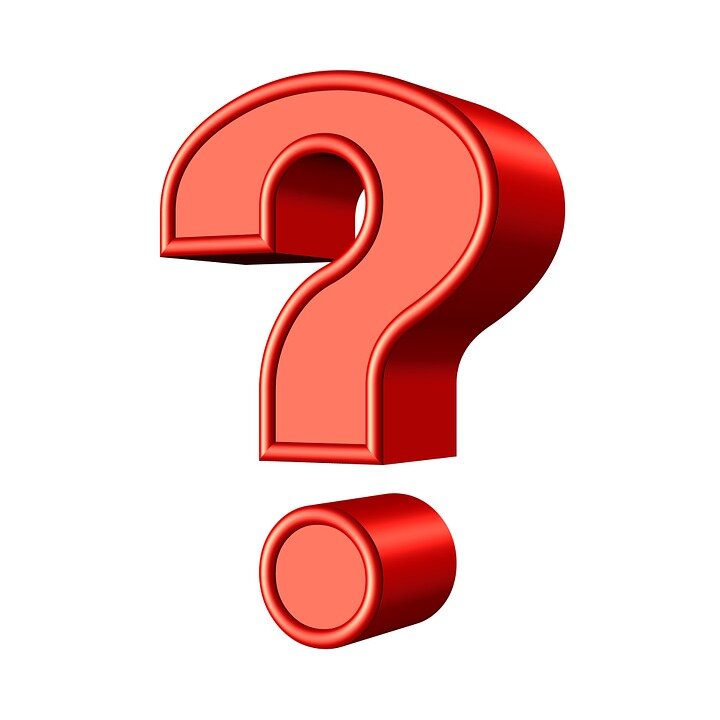 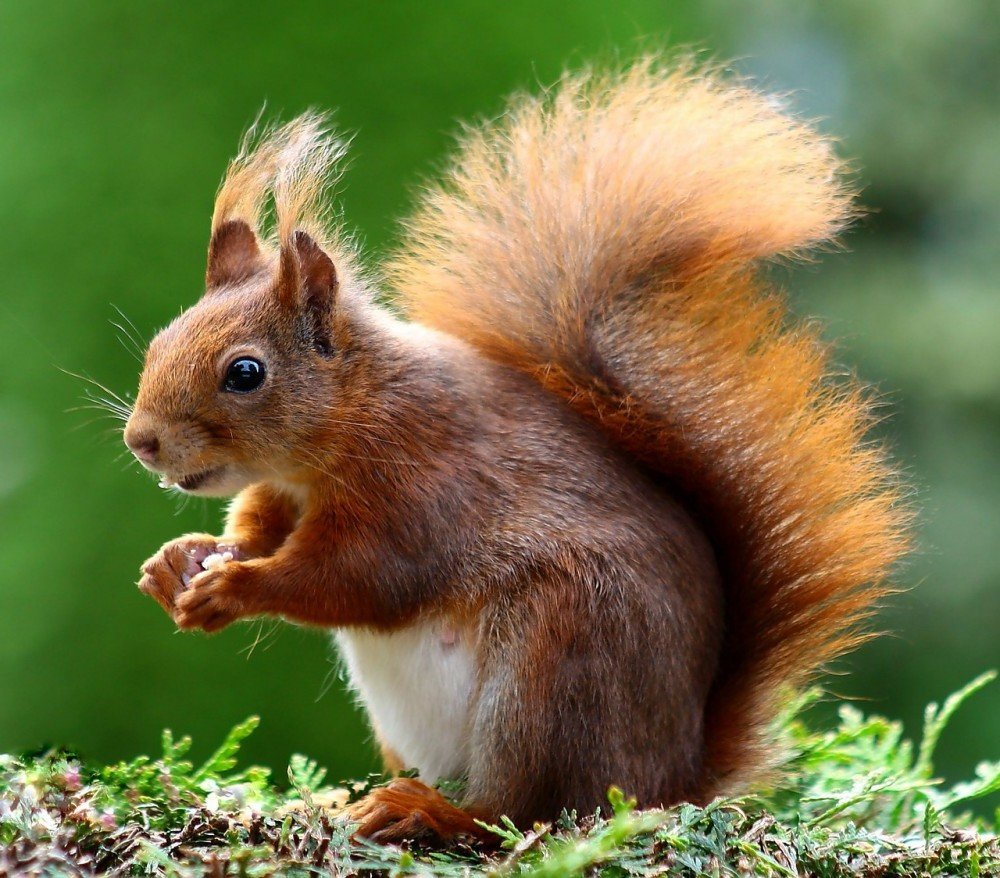 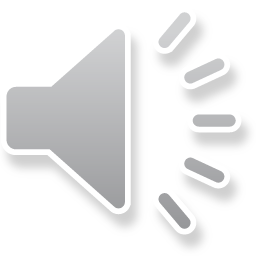 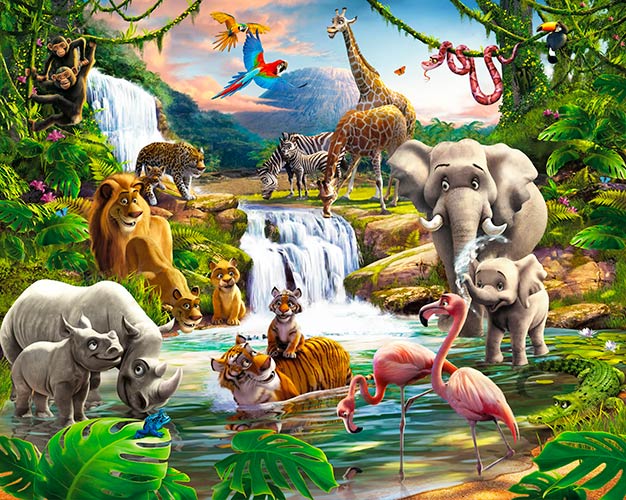 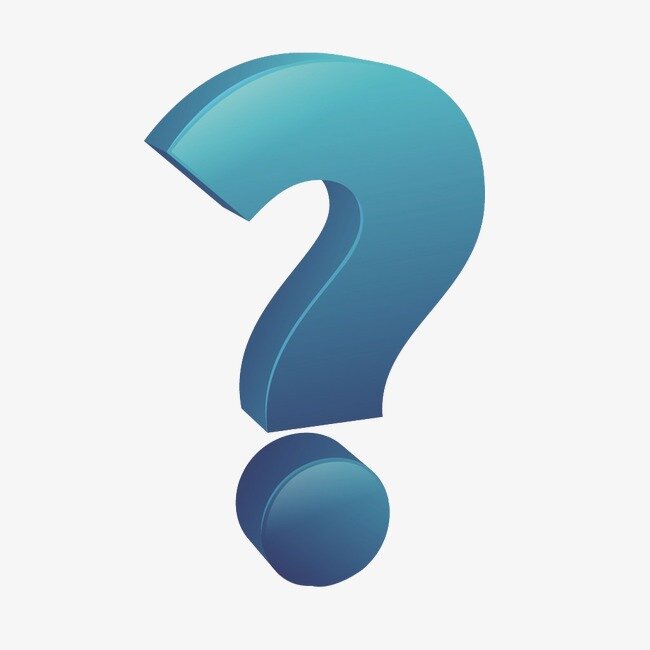 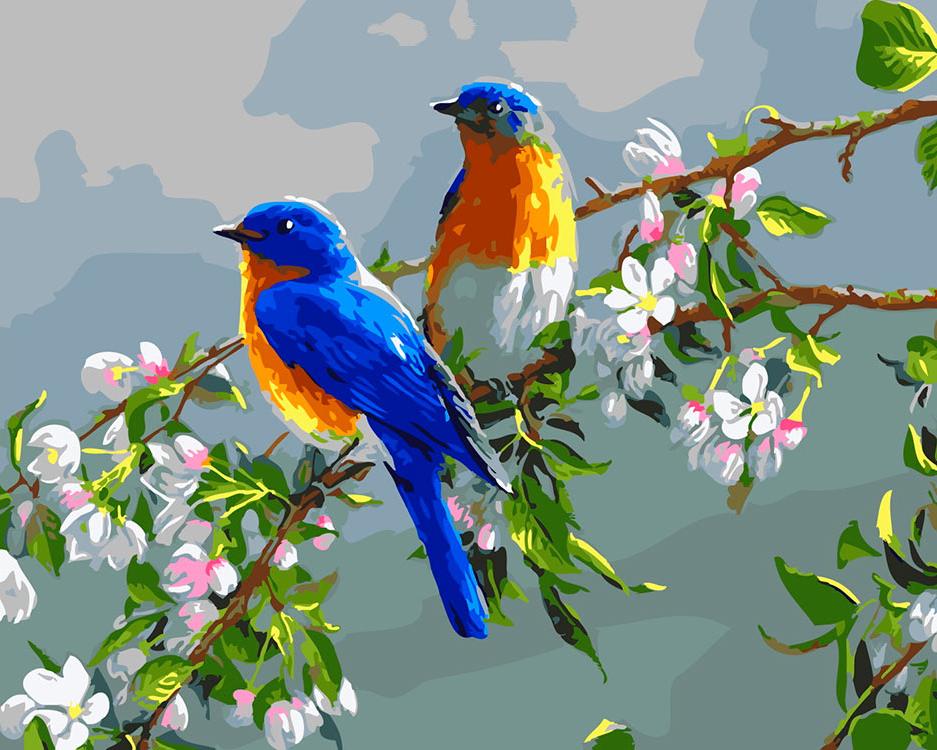 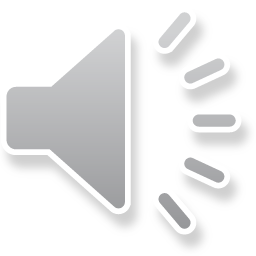 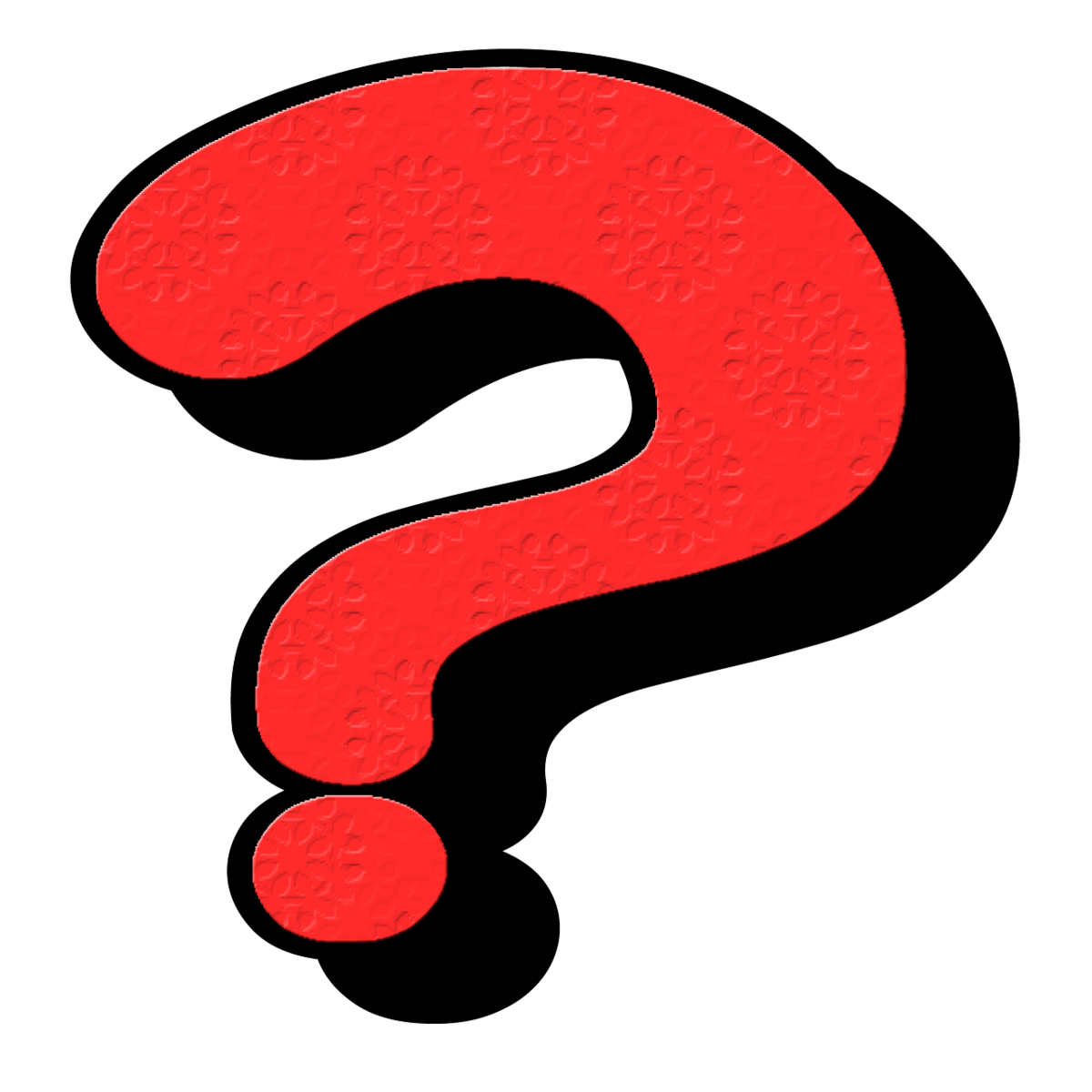 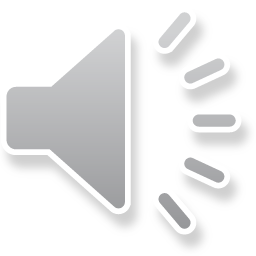 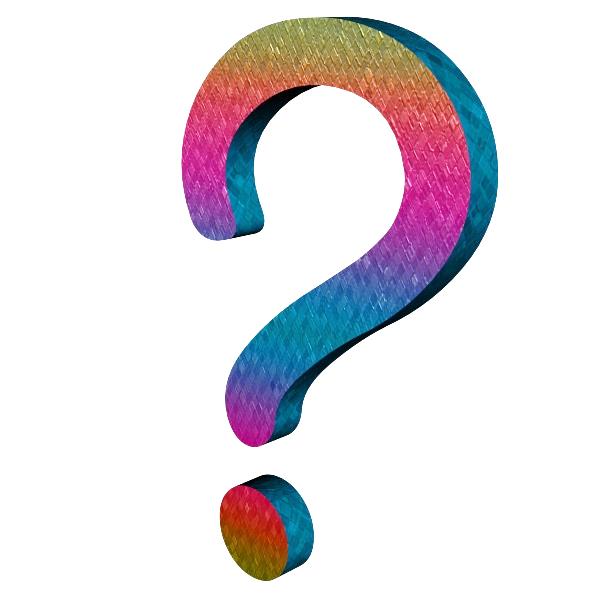 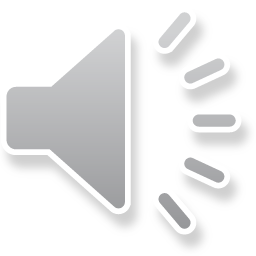 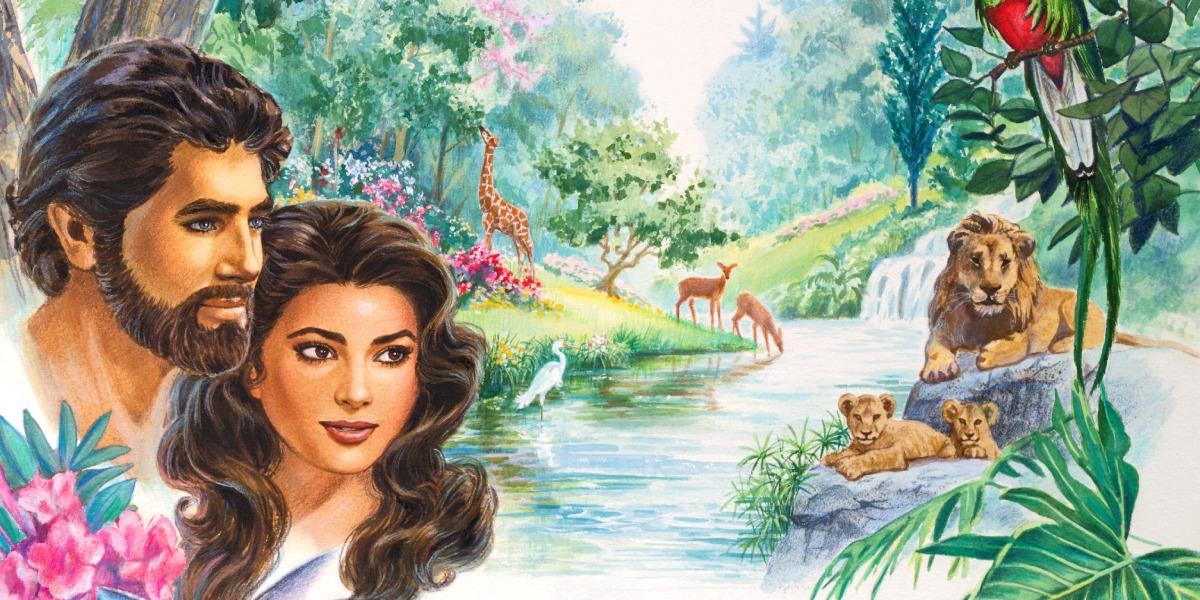 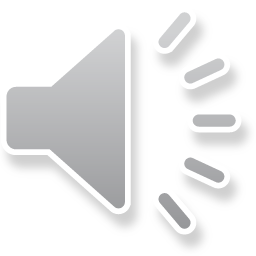 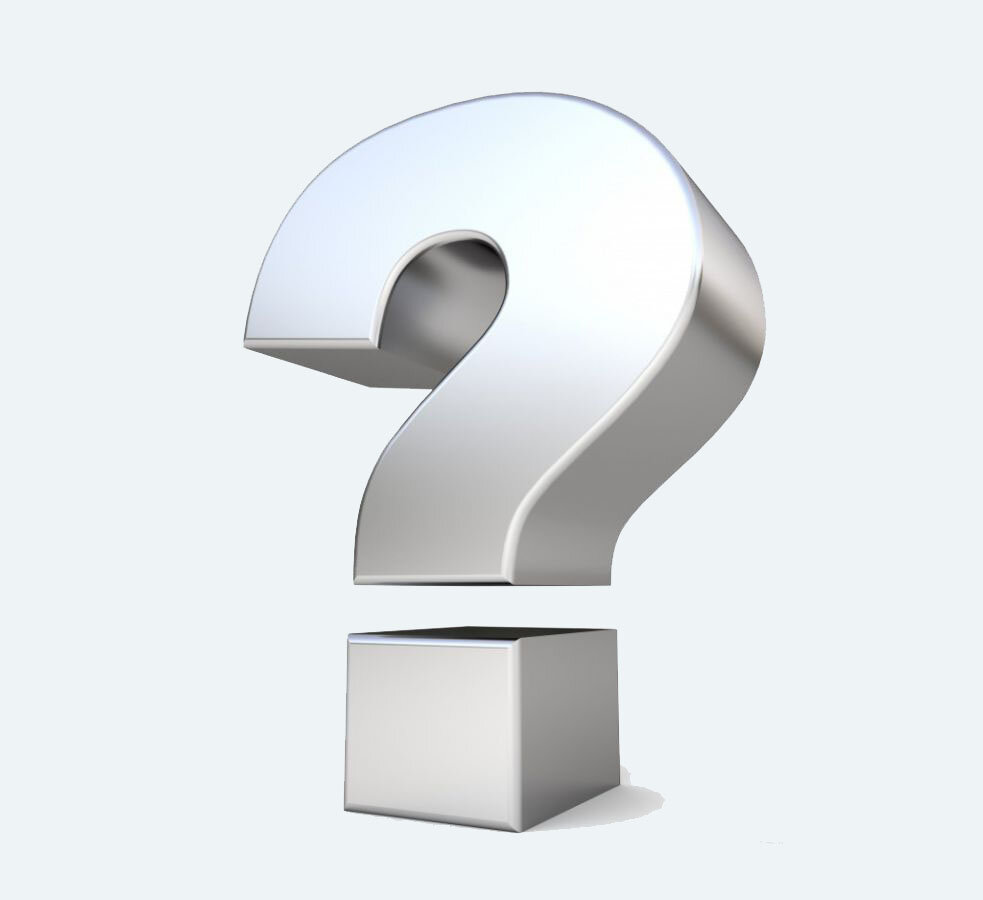 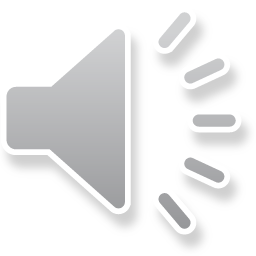 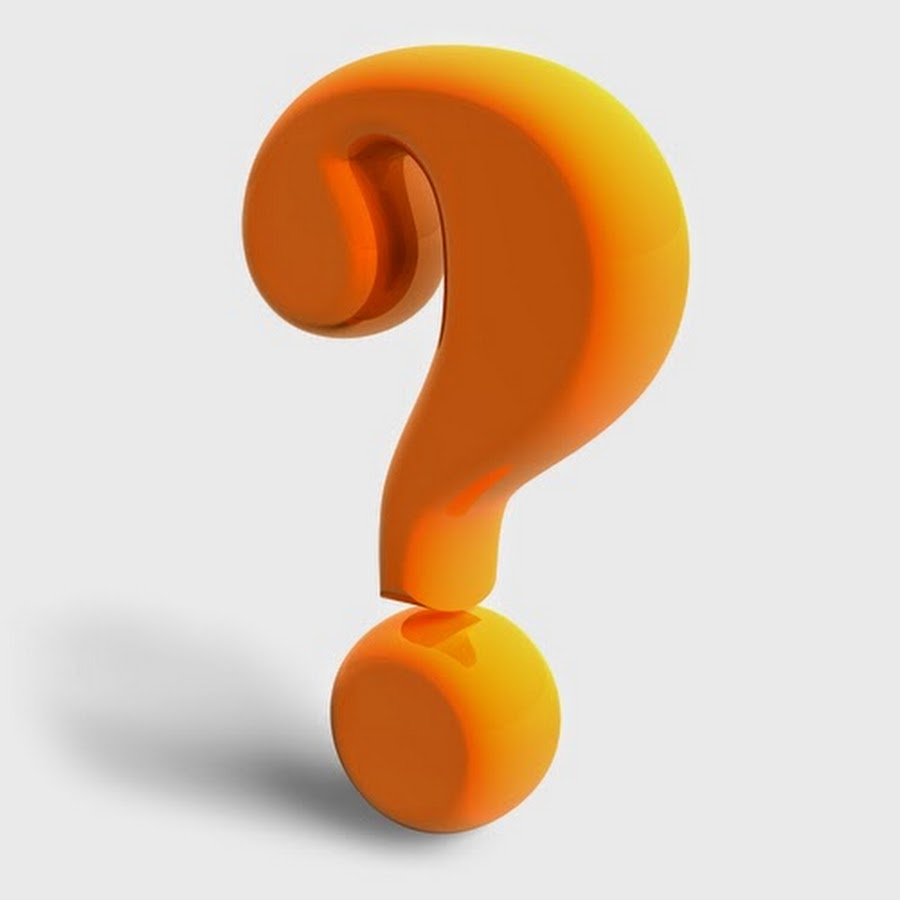 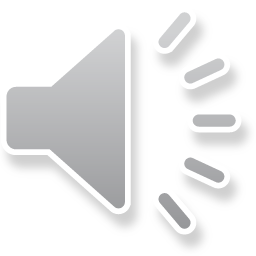 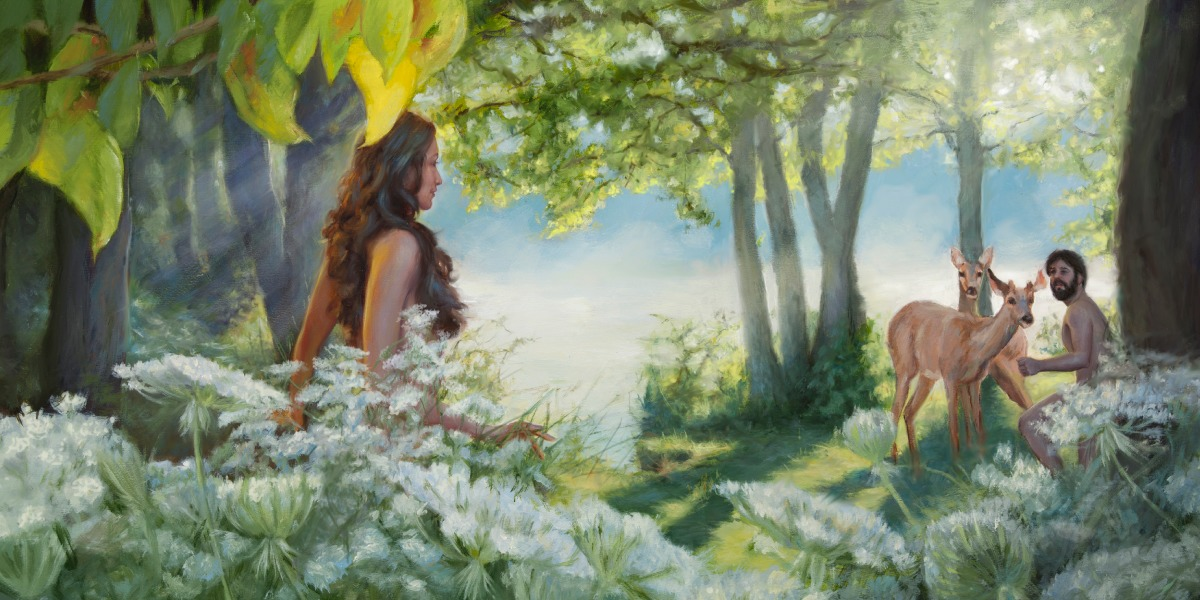 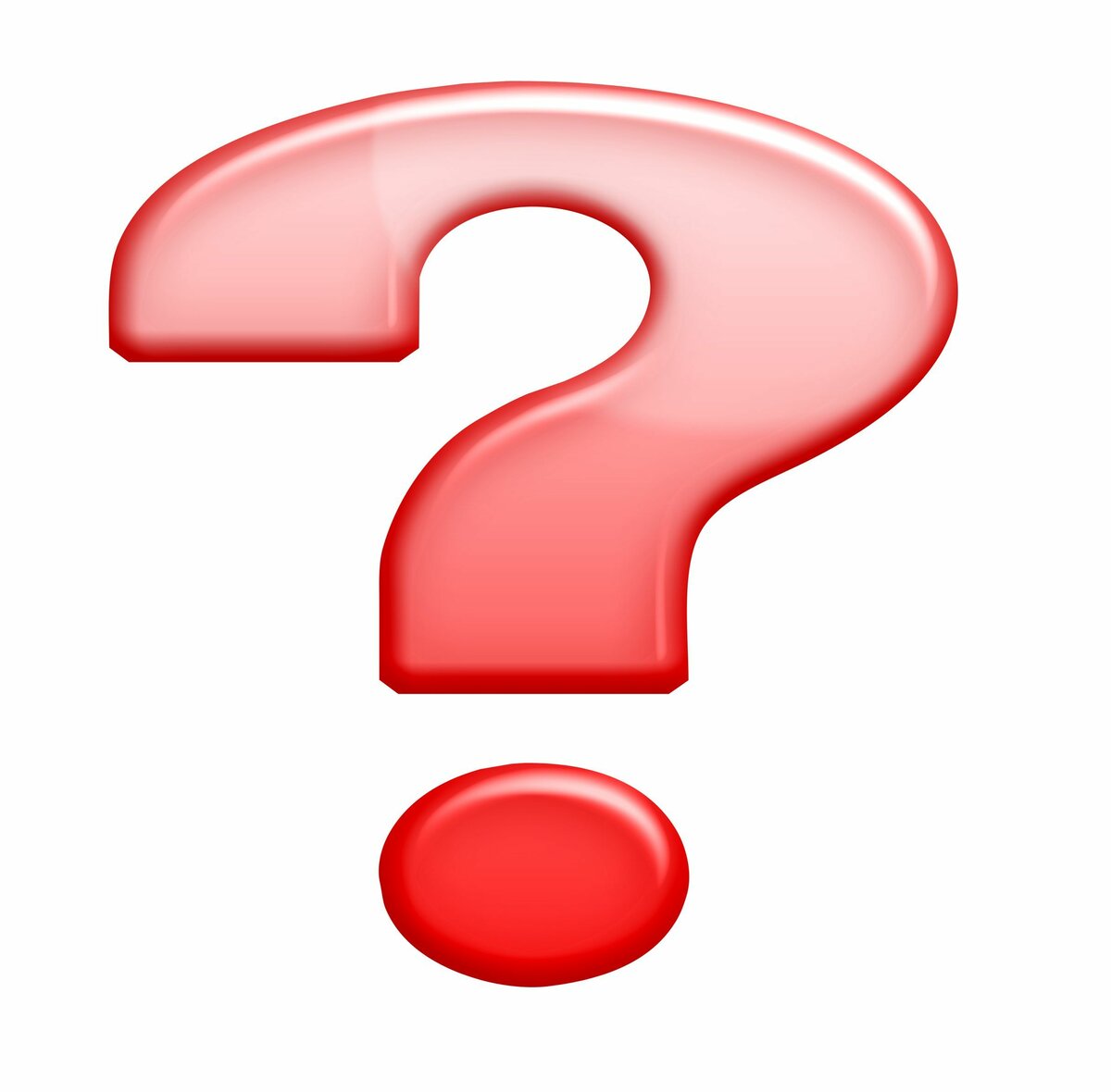 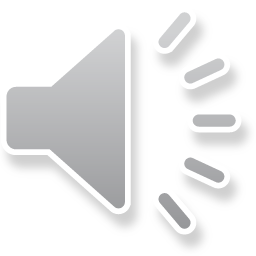 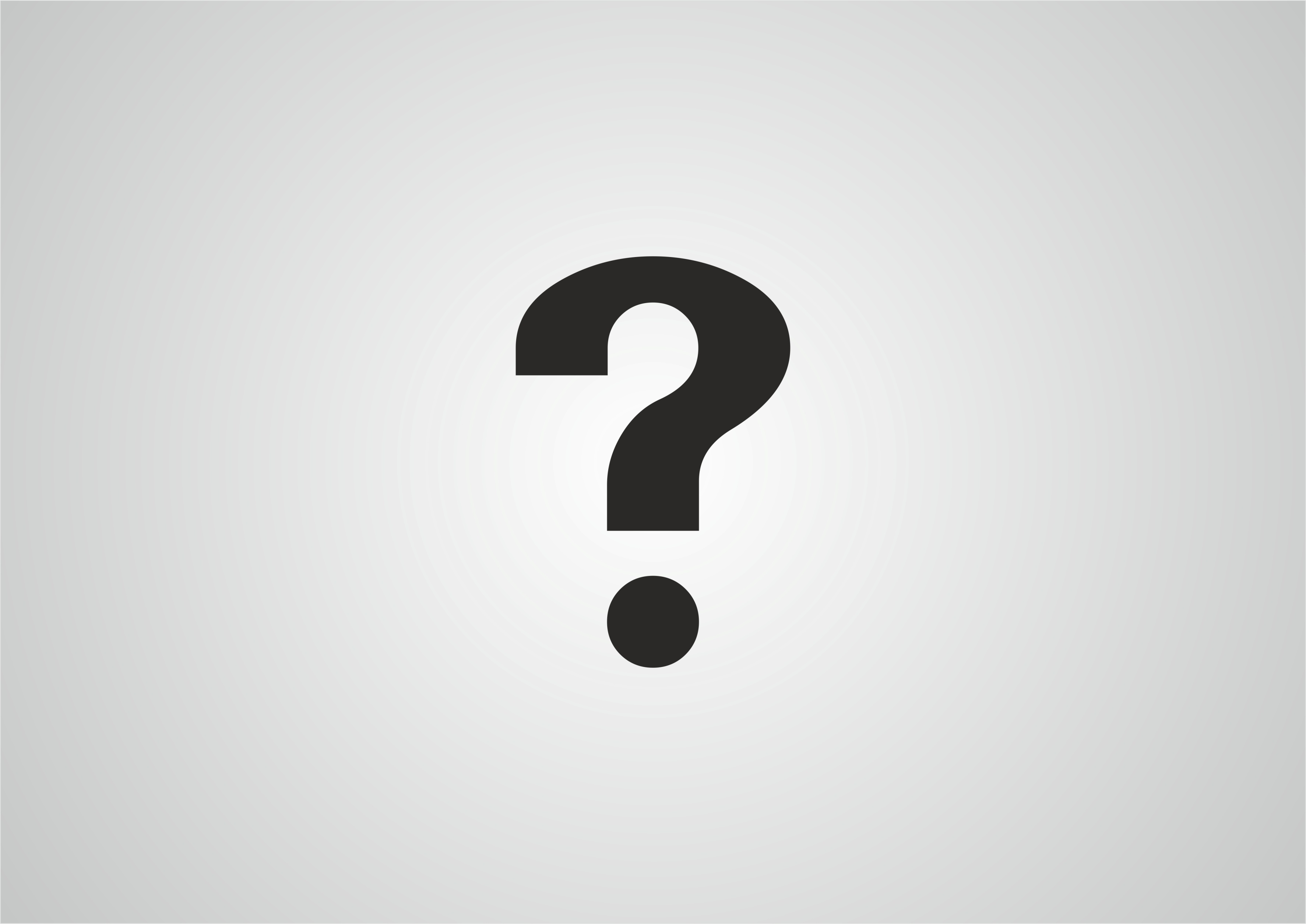 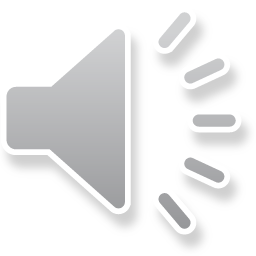 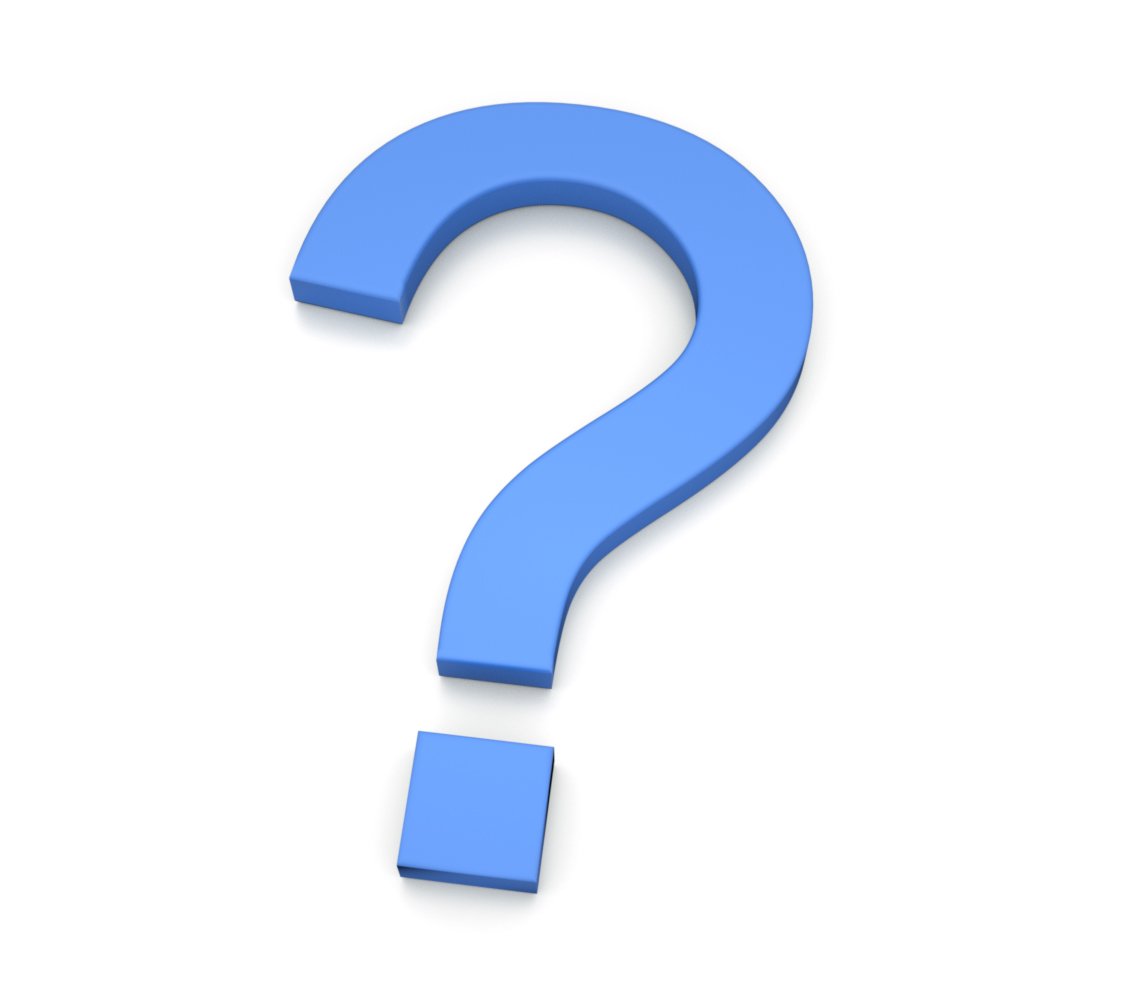 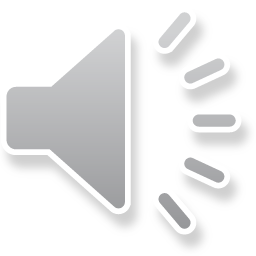 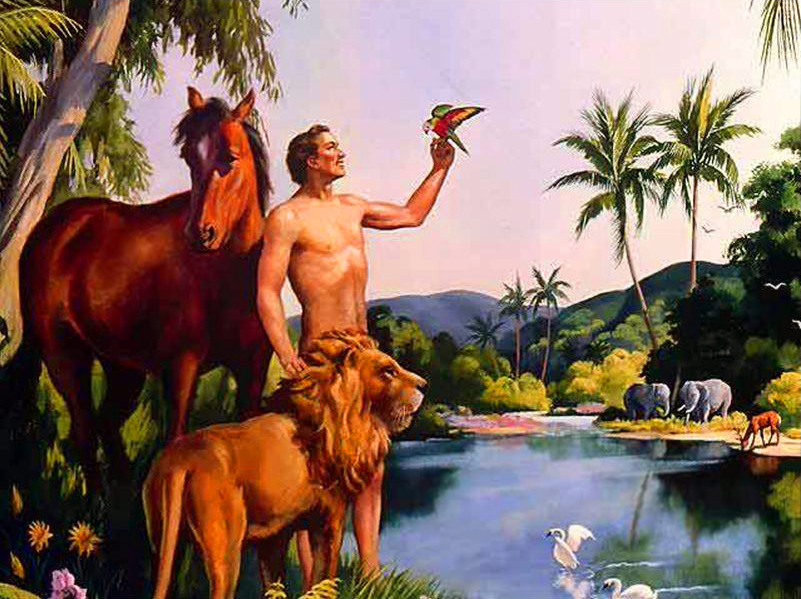 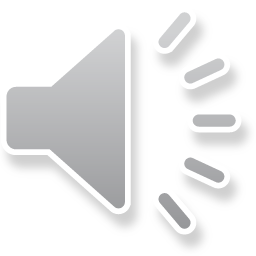 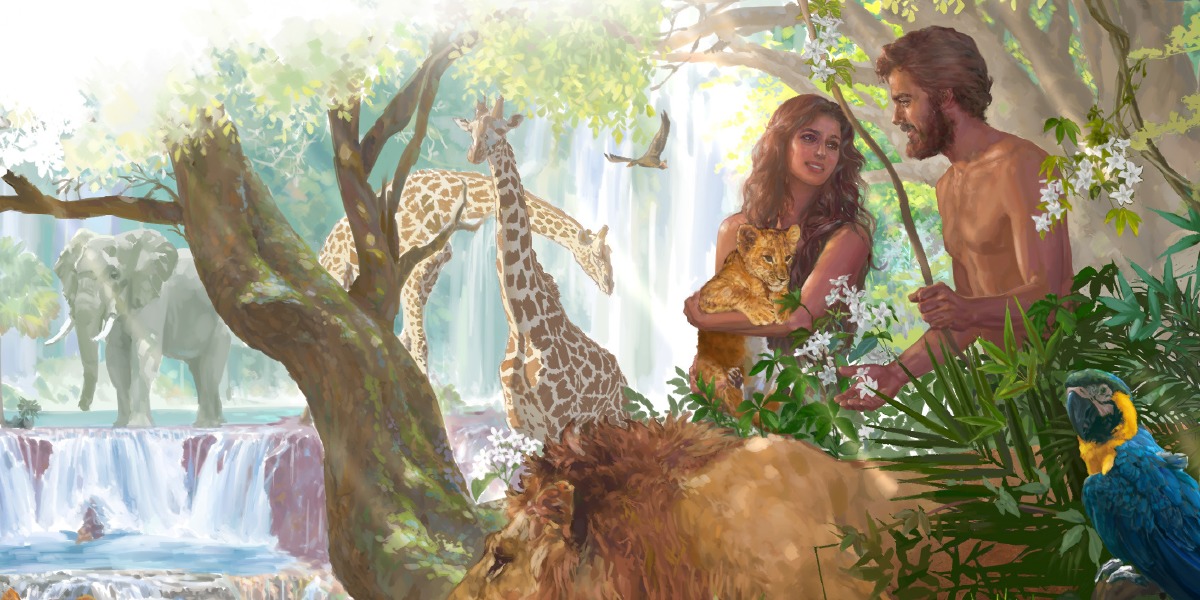 Бог сказал: «Да будет свет» – день один
Будет небо, будет твердь – это два.
А земля, трава, деревья и цветы,
Океаны, ручейки – это три.
На четвёртый день решил 
	Бог создать
Солнце, звёзды и луну 
	в небе сиять.
А на пятый день Он птиц 	сотворил
И в моря Он разных рыб 	поселил.
На шестой создал Господь 
всех зверей,
Обитателей лесов 
и полей.
И людей Он сотворил 
на шестой.
Отдохнуть Господь решил
на седьмой.
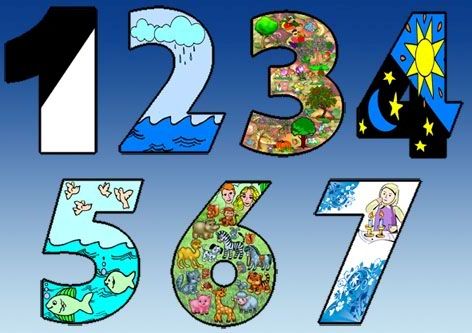 Я умею до семи посчитать, Если хочешь, то начну опять
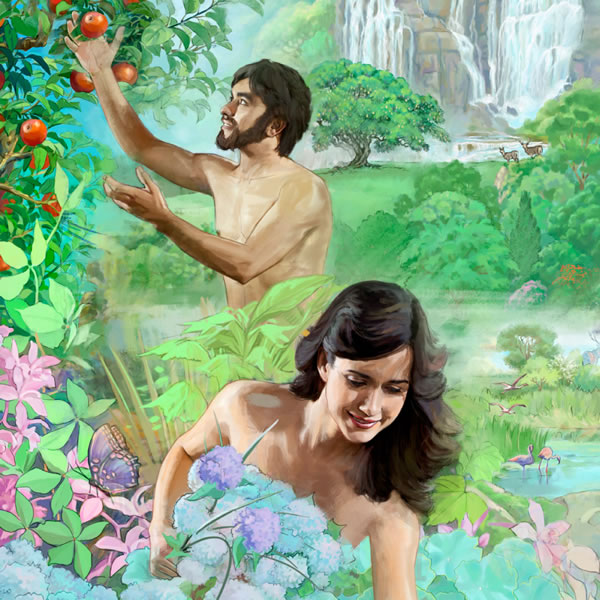